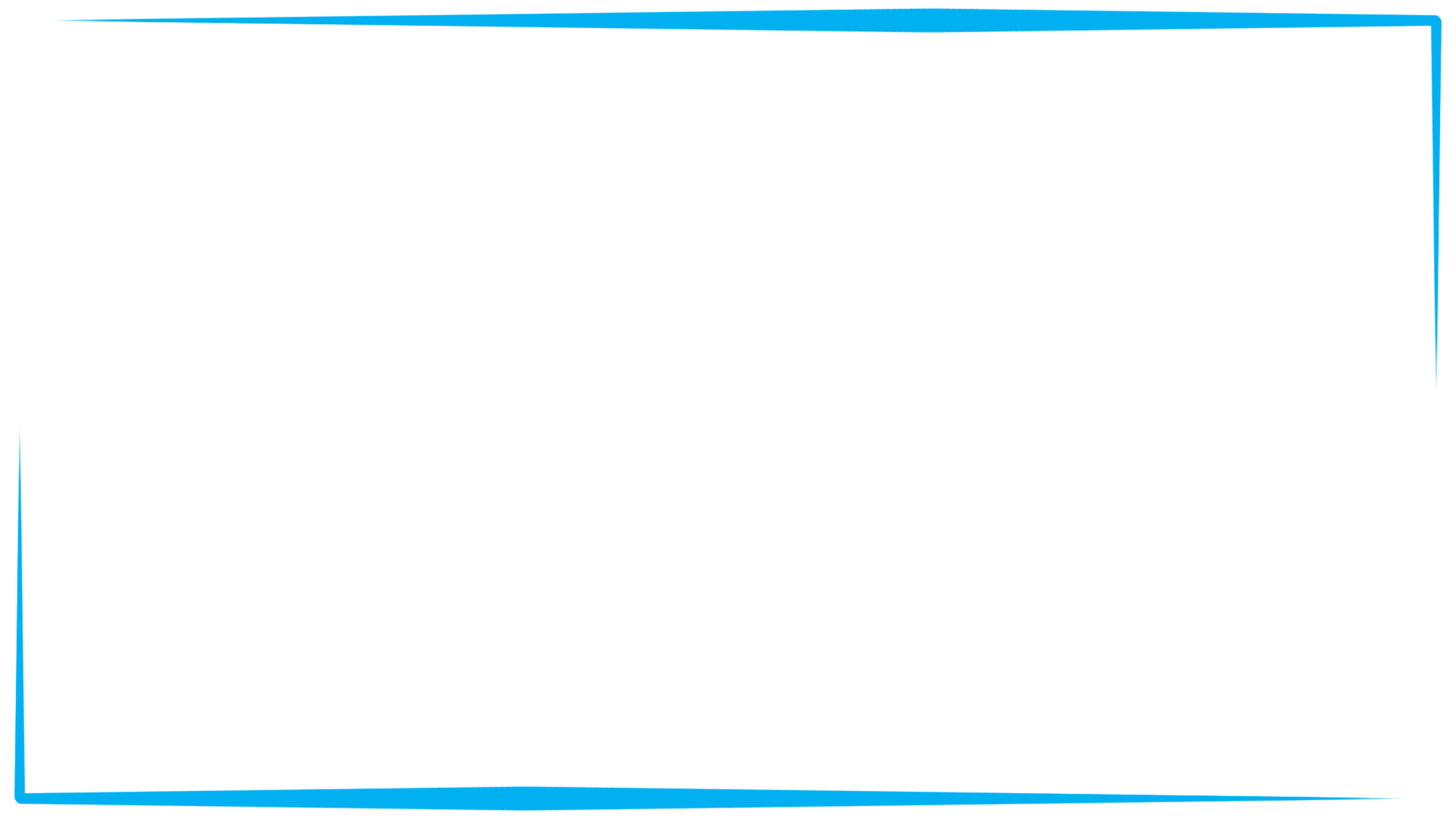 Изменения в жизни диких животных весной
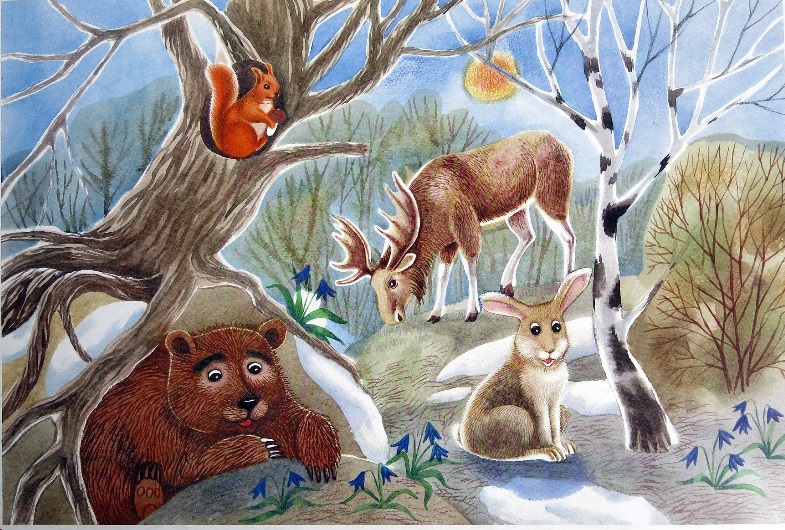 Володченкова Д.А.
   г. Зеленогорск
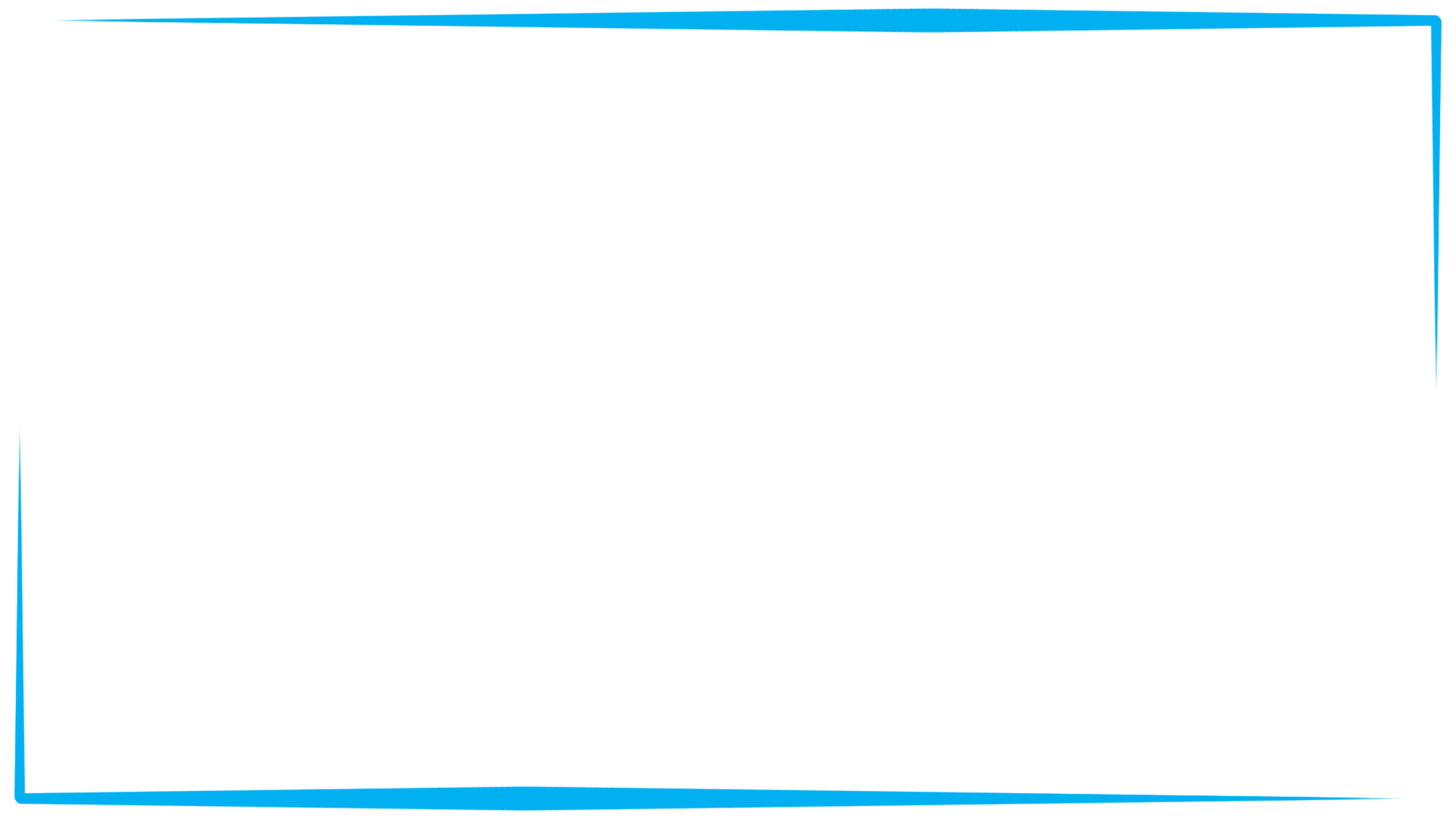 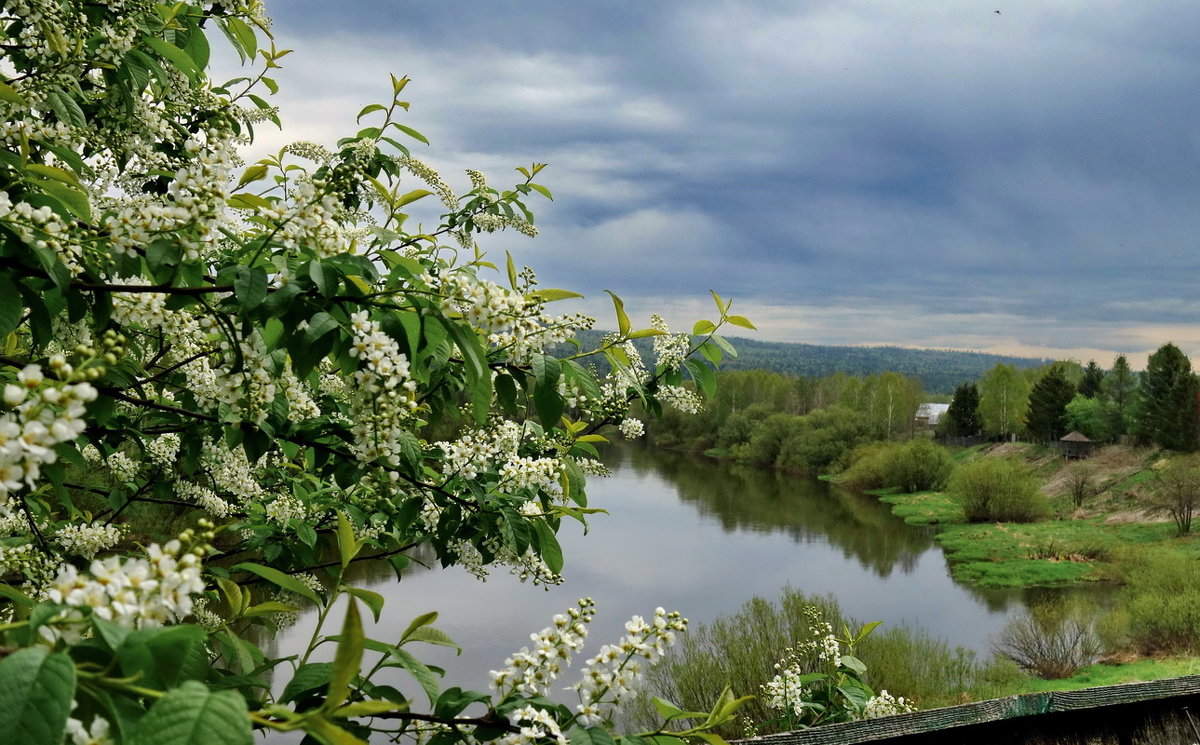 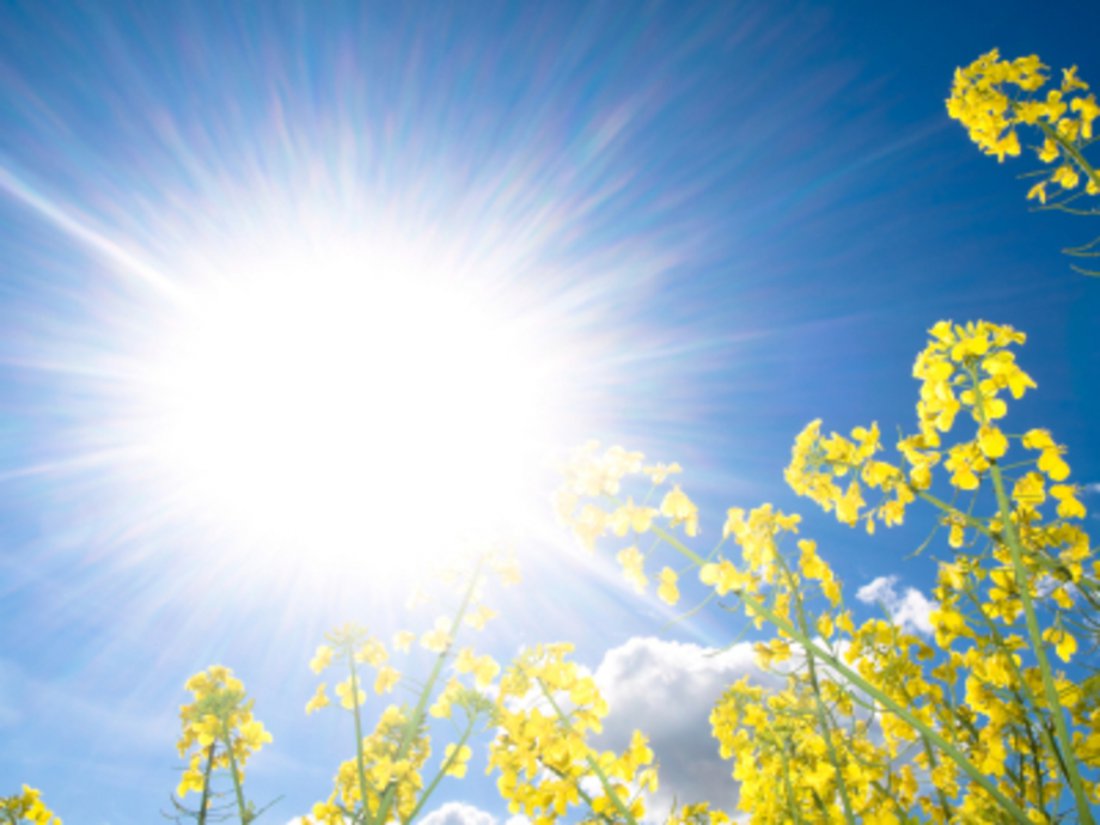 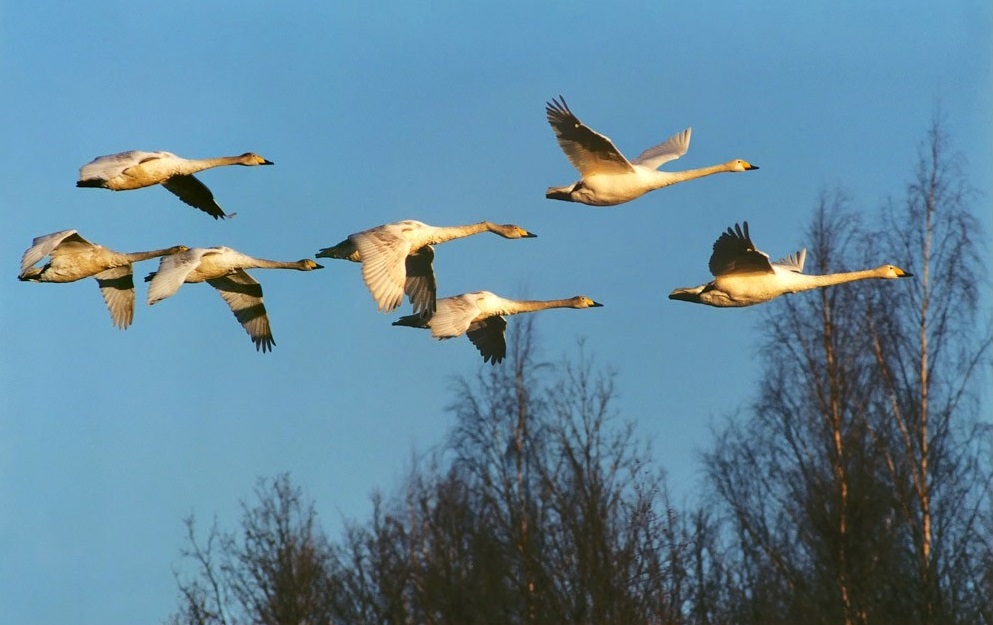 Пришла весна: растаял снег, солнце стало светить ярче, прилетели птицы, выросла трава.
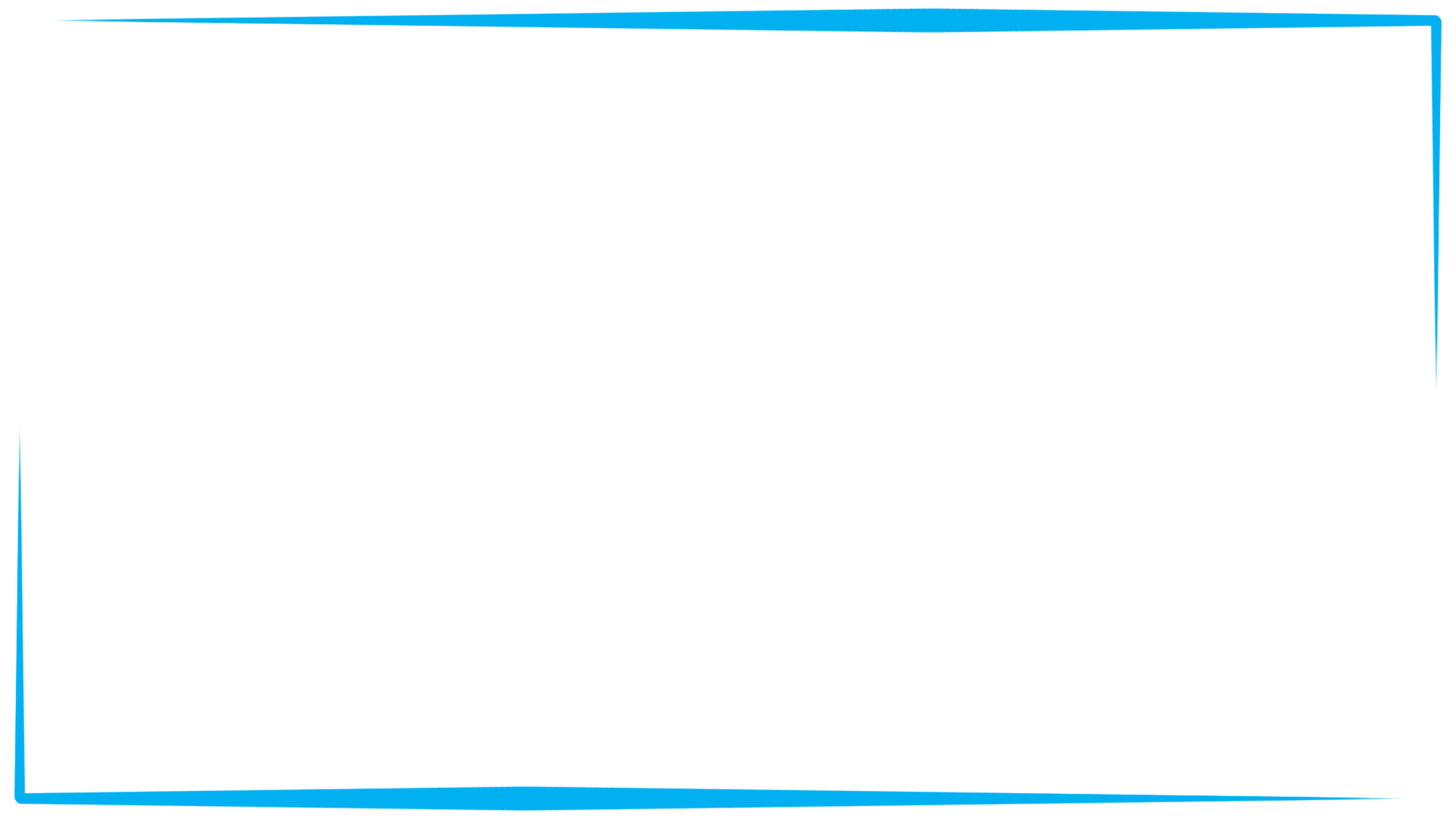 Весной происходят перемены в жизни животных
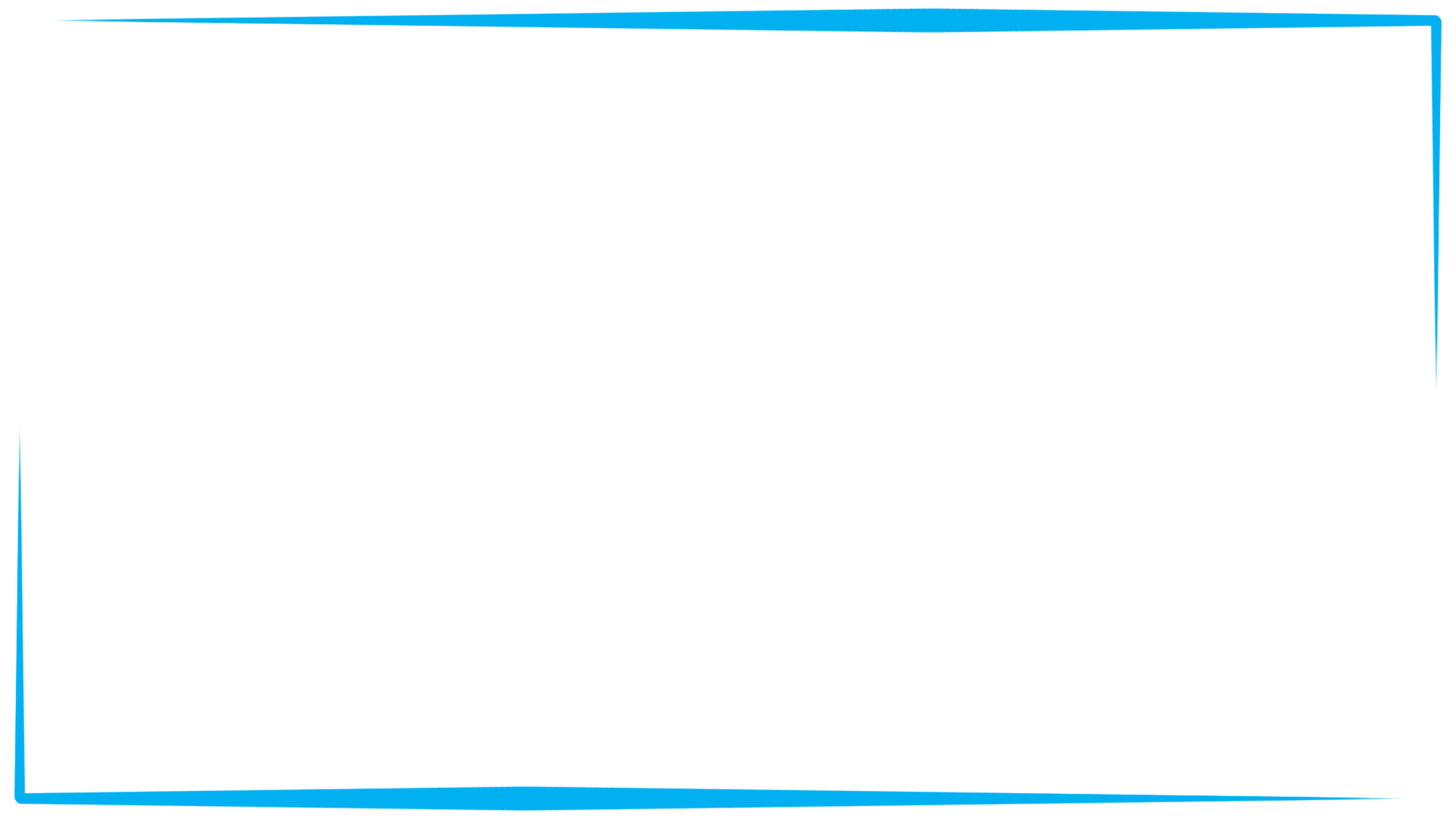 Пробуждение от зимней спячки
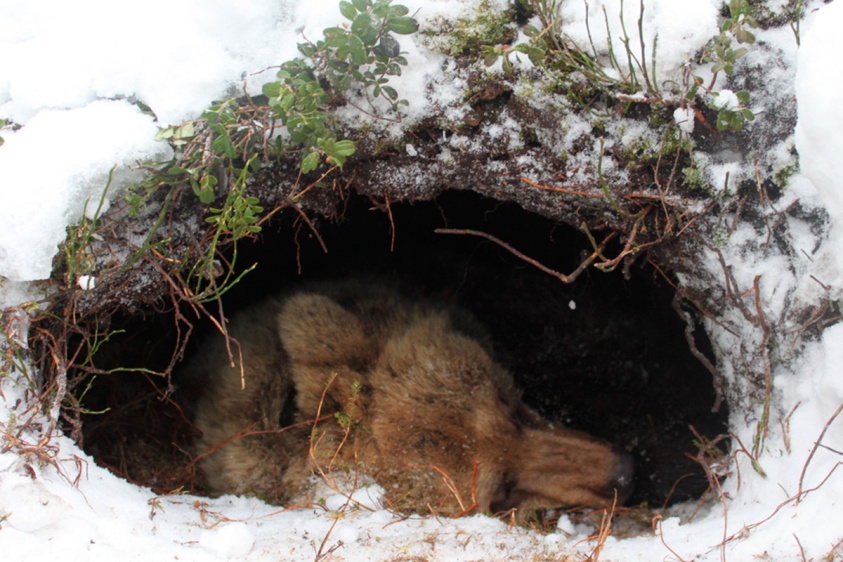 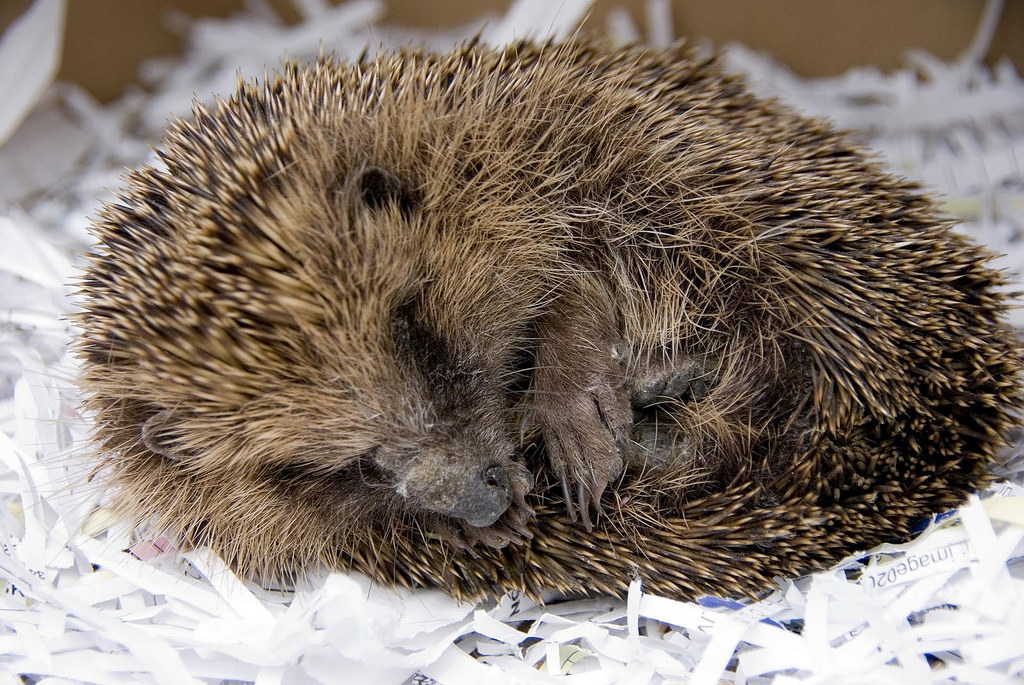 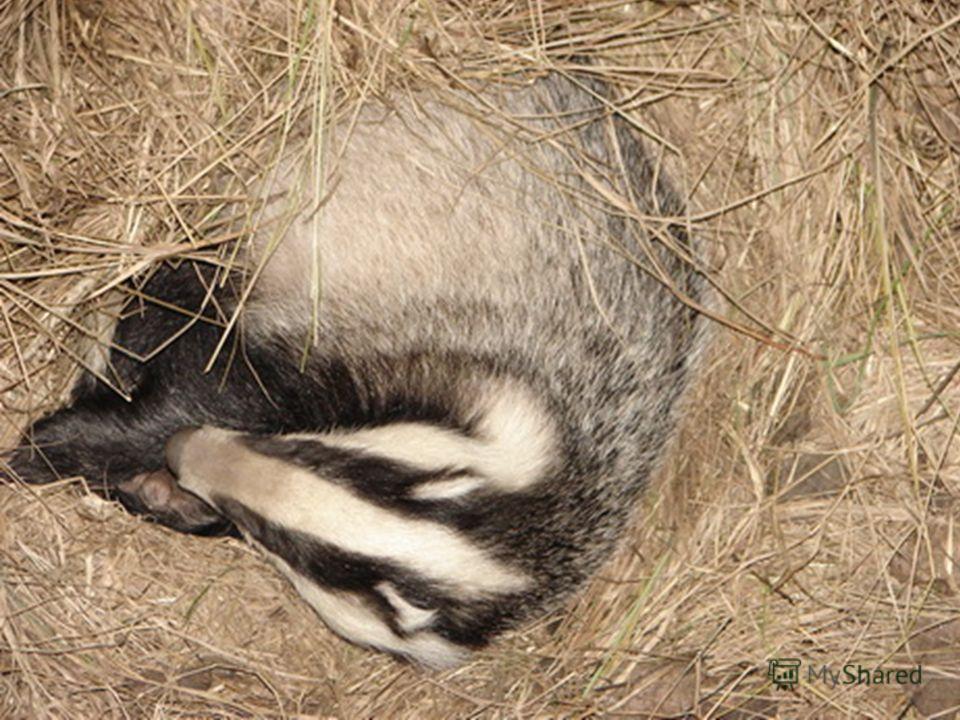 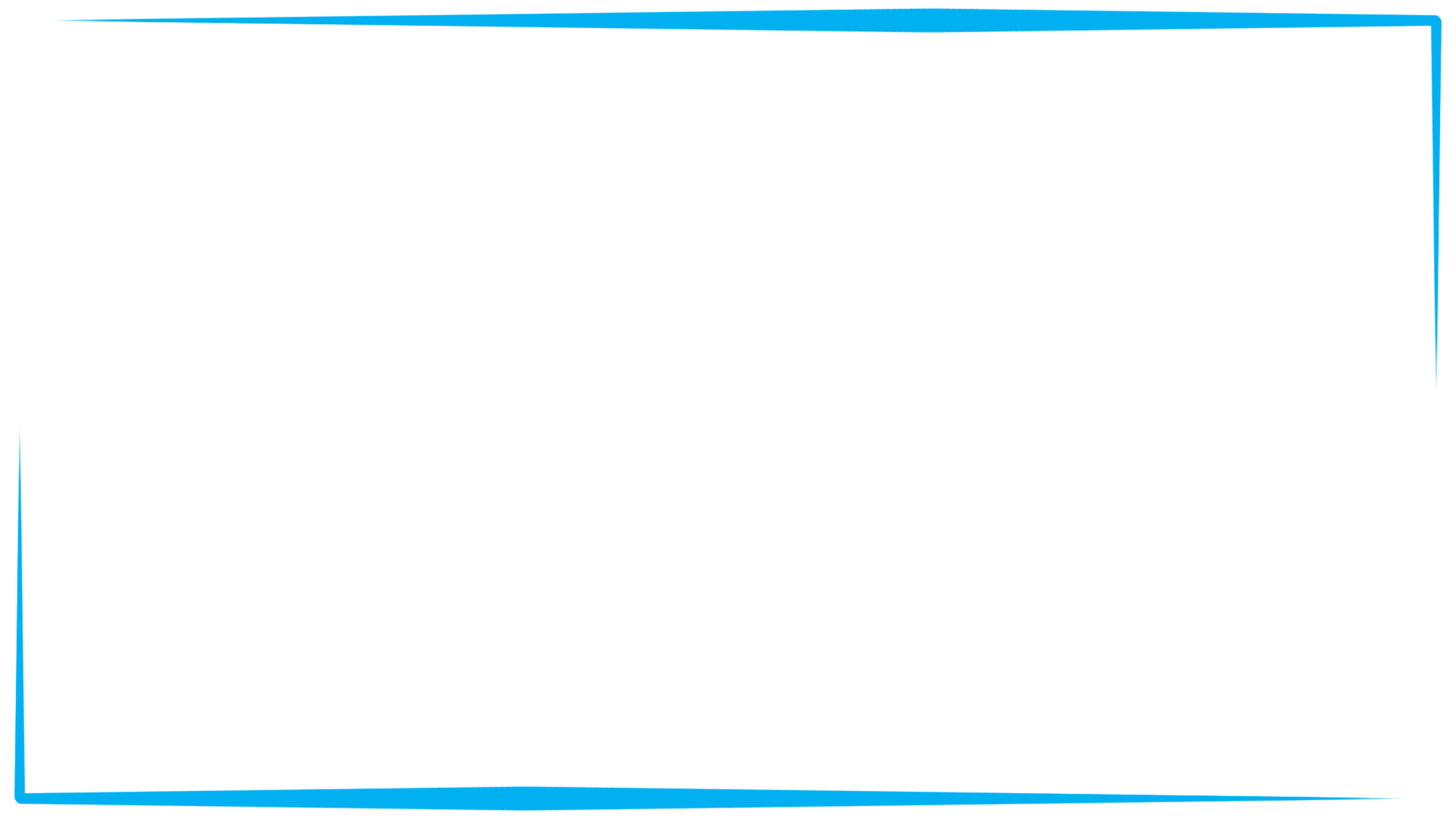 Просыпается медведь
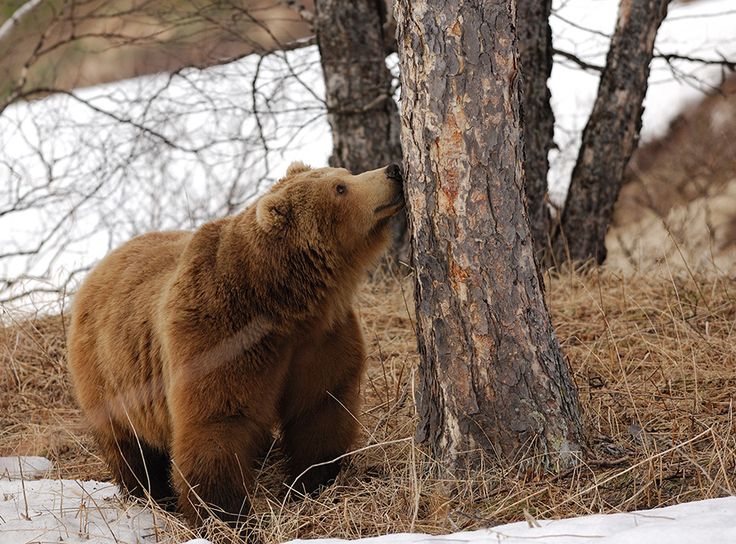 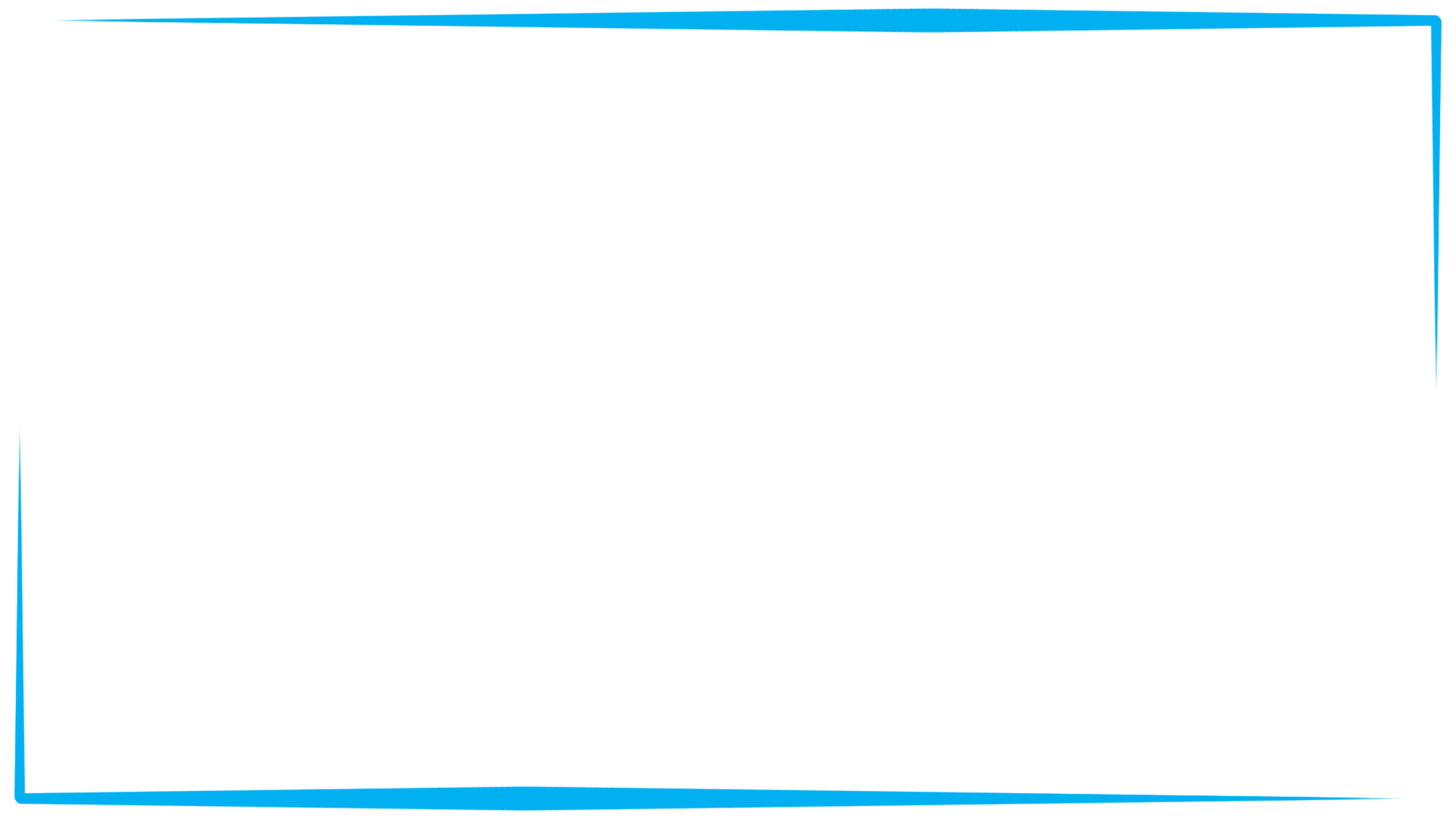 Просыпается еж
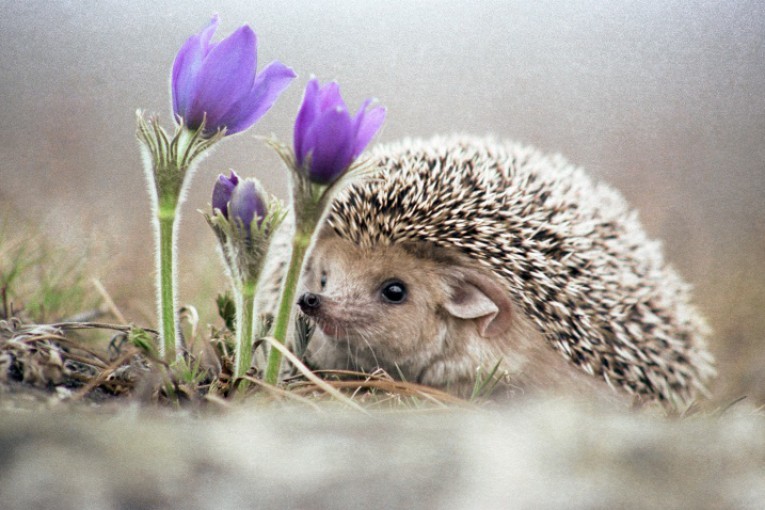 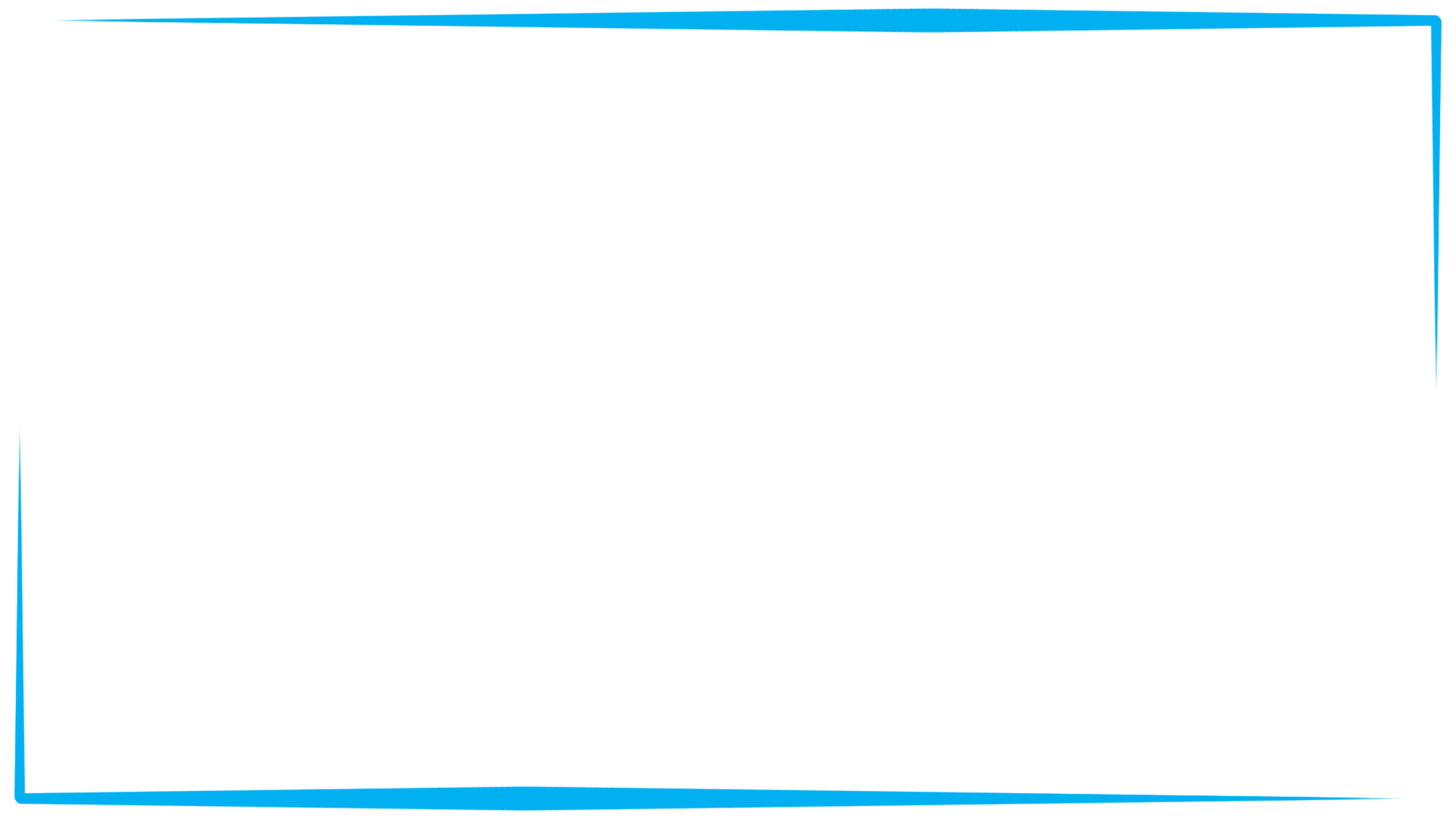 Просыпается барсук
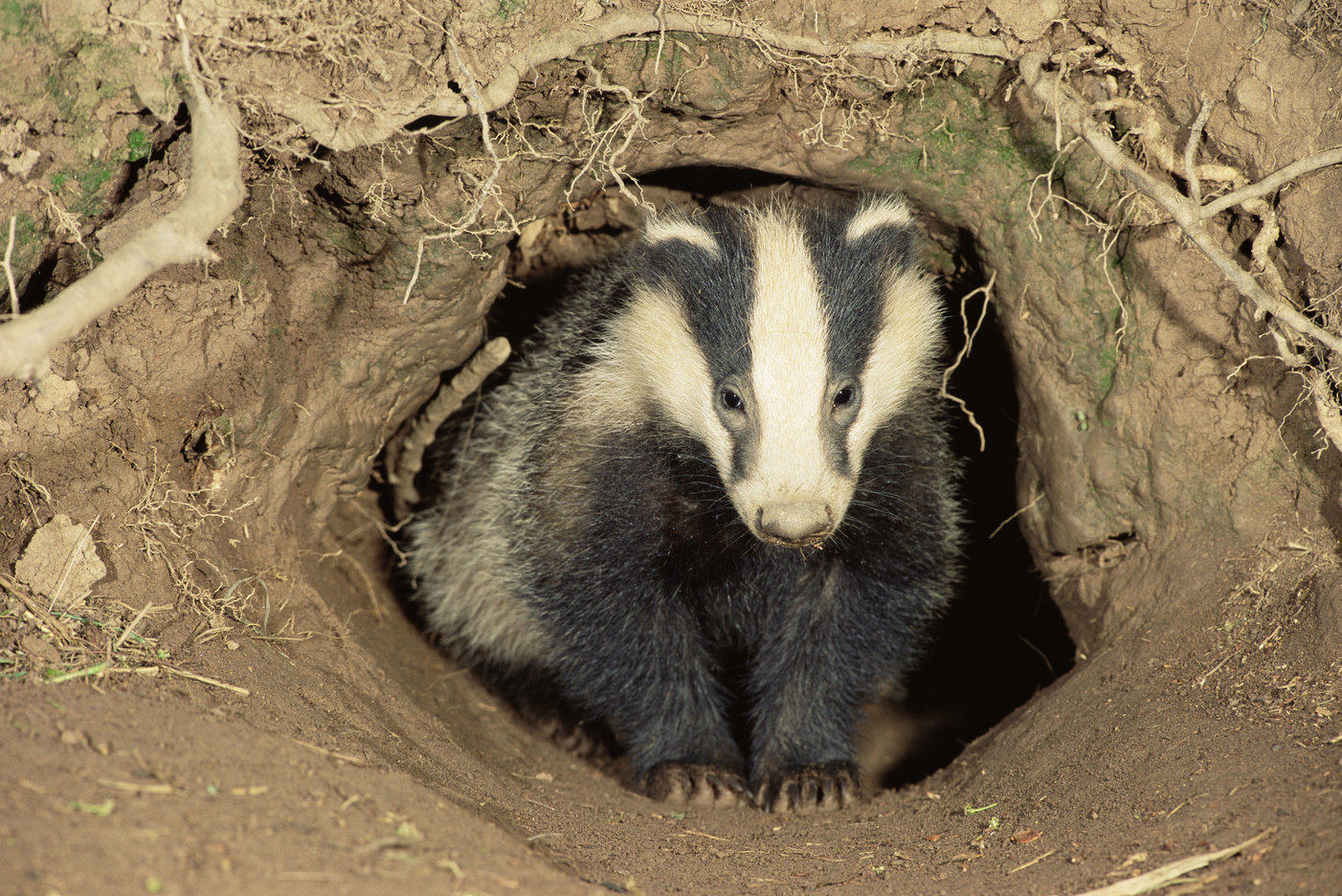 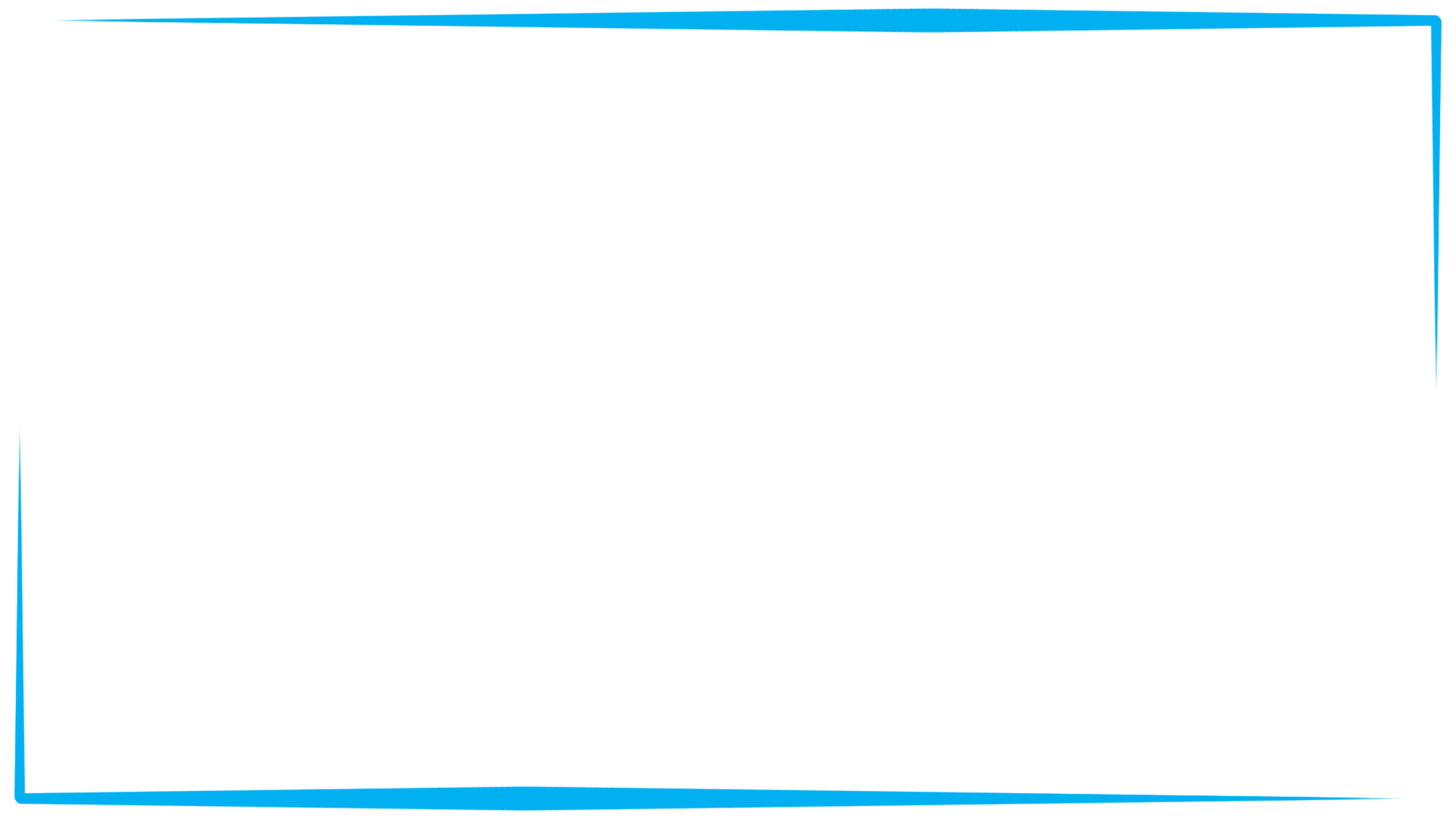 Дикие животные, 
после пробуждения от зимней спячки, 
начинают искать себе пропитание.
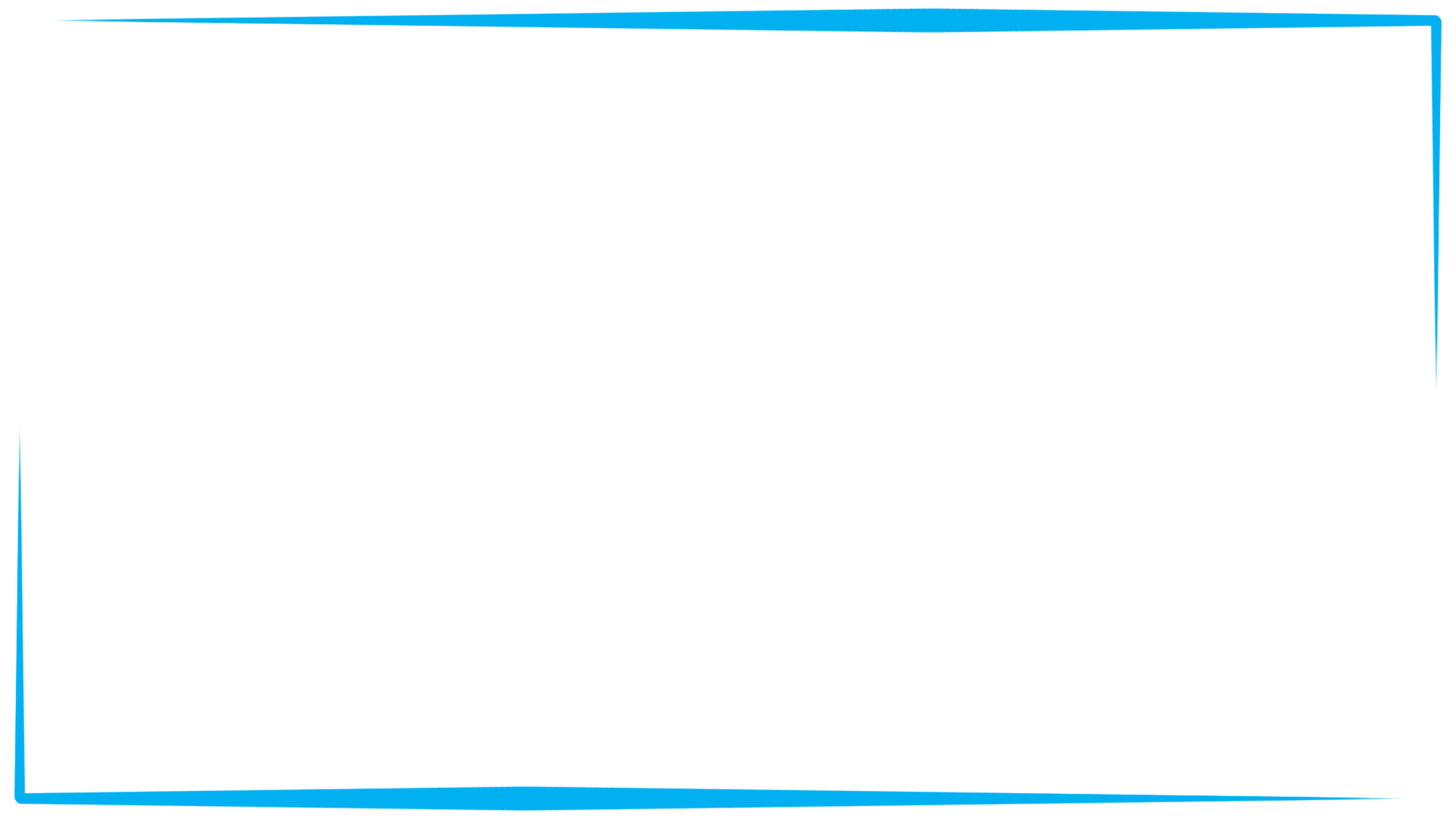 Медведь ловит рыбу, так же питается личинками насекомых, клубнями растений, ягодами, которые сохранились под снегом.
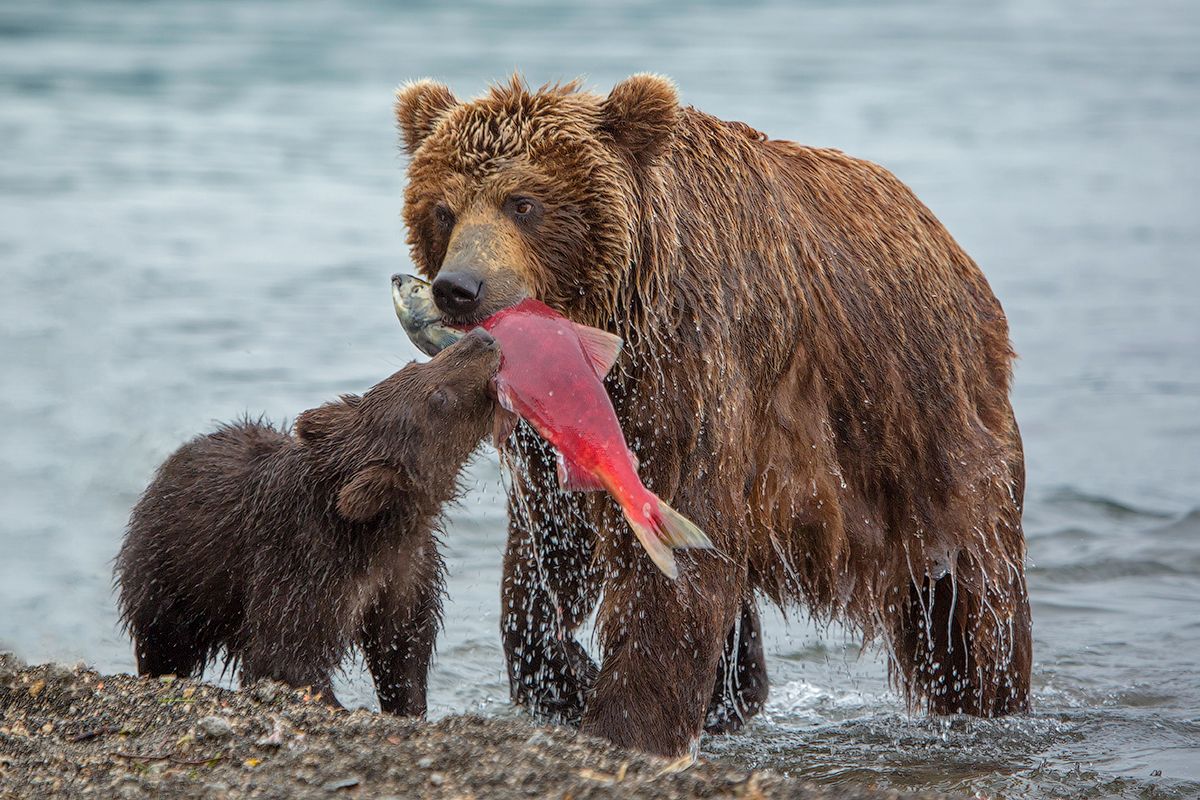 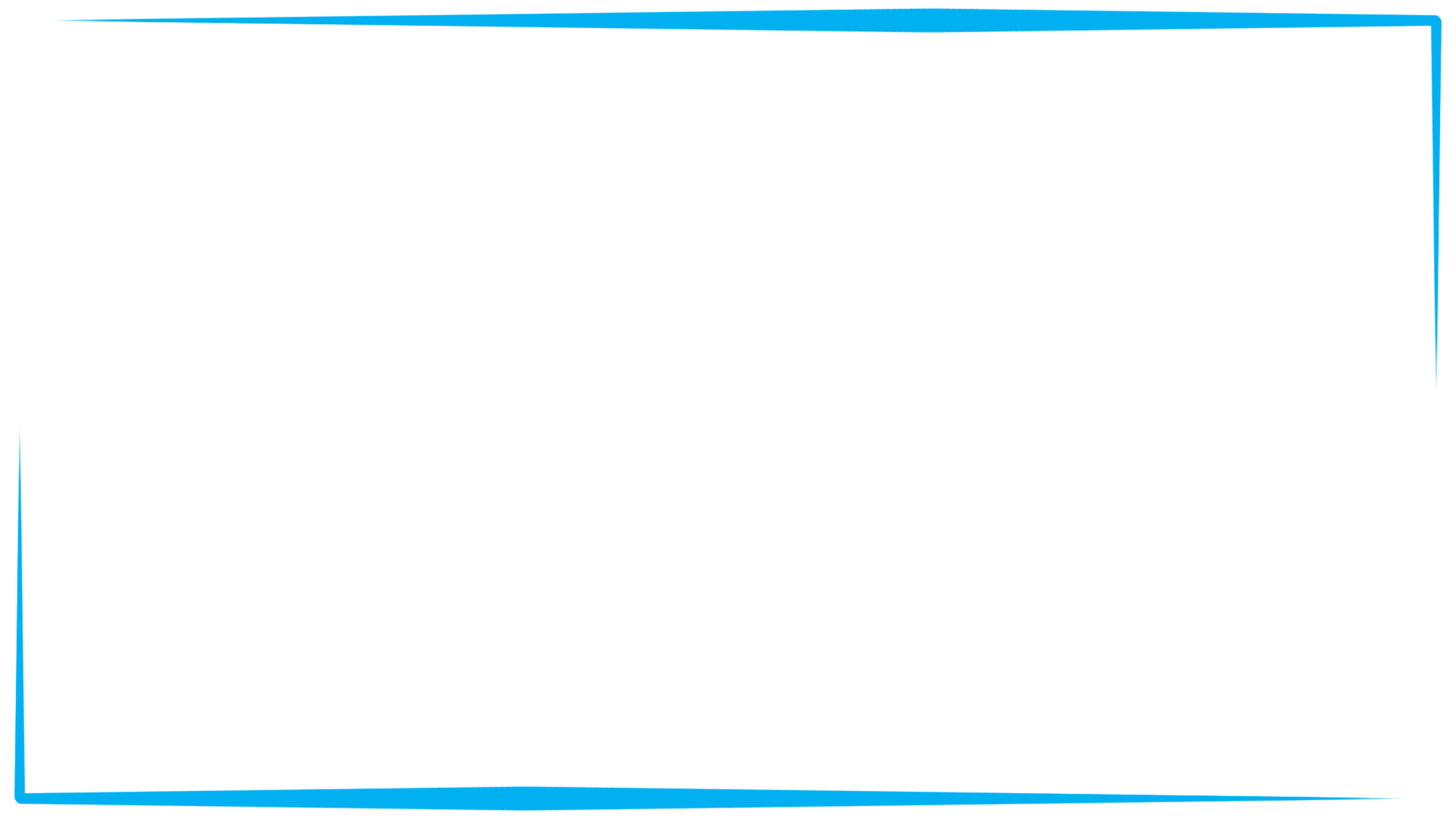 Барсук охотится на птиц, грызунов, ящериц, ловит рыбу, ищет прошлогодние ягоды.
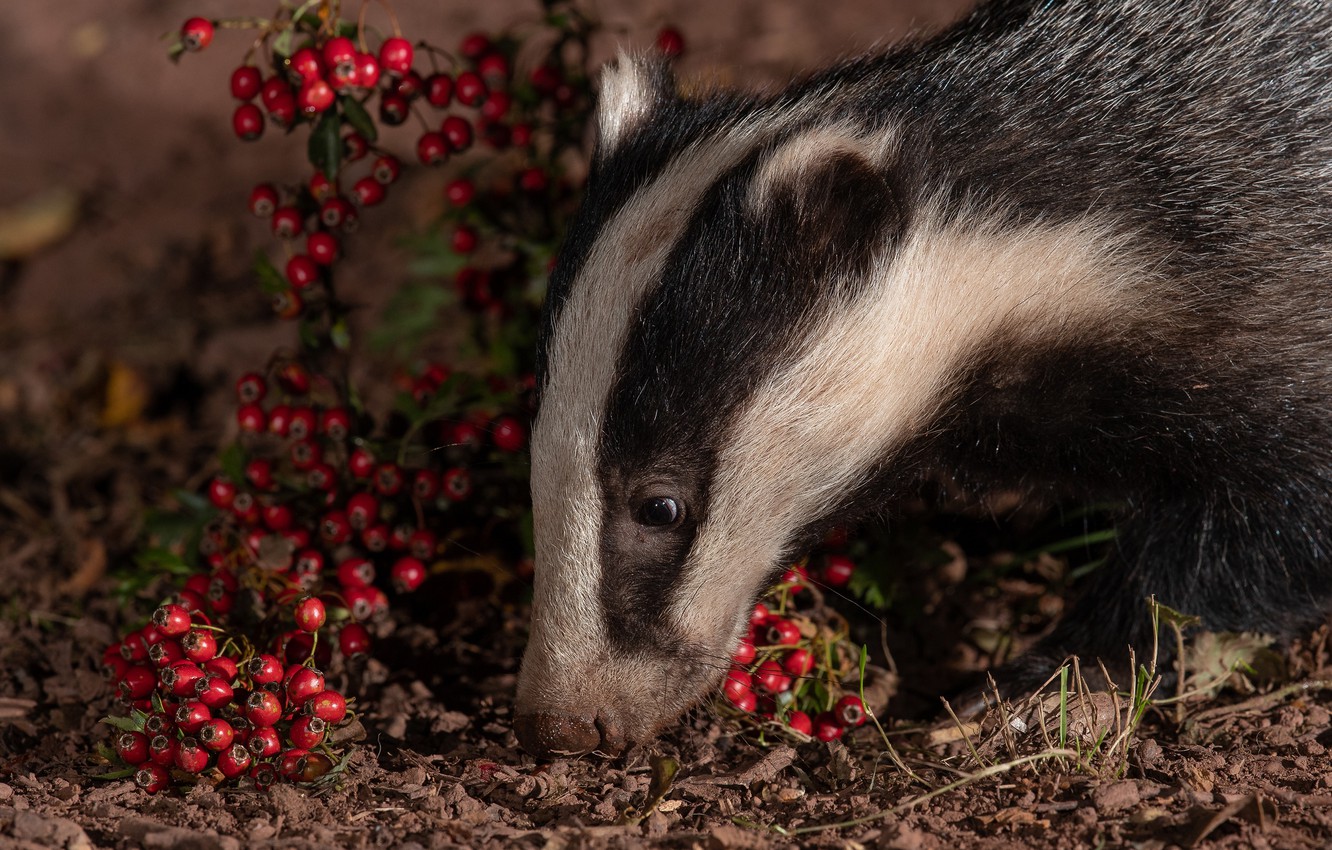 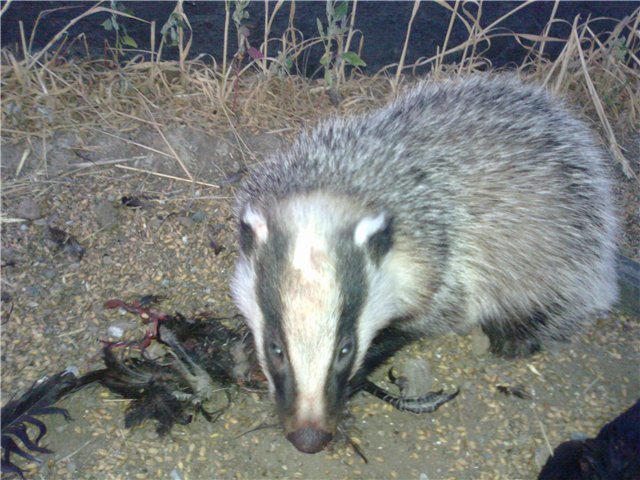 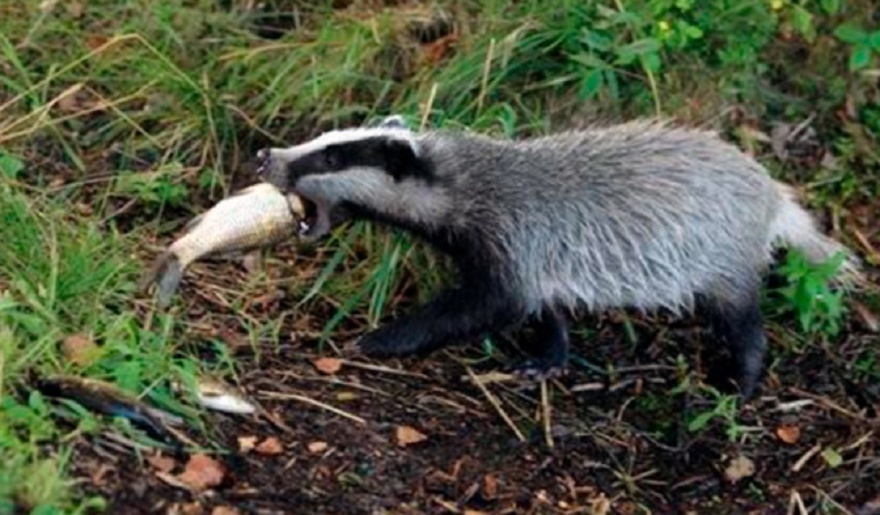 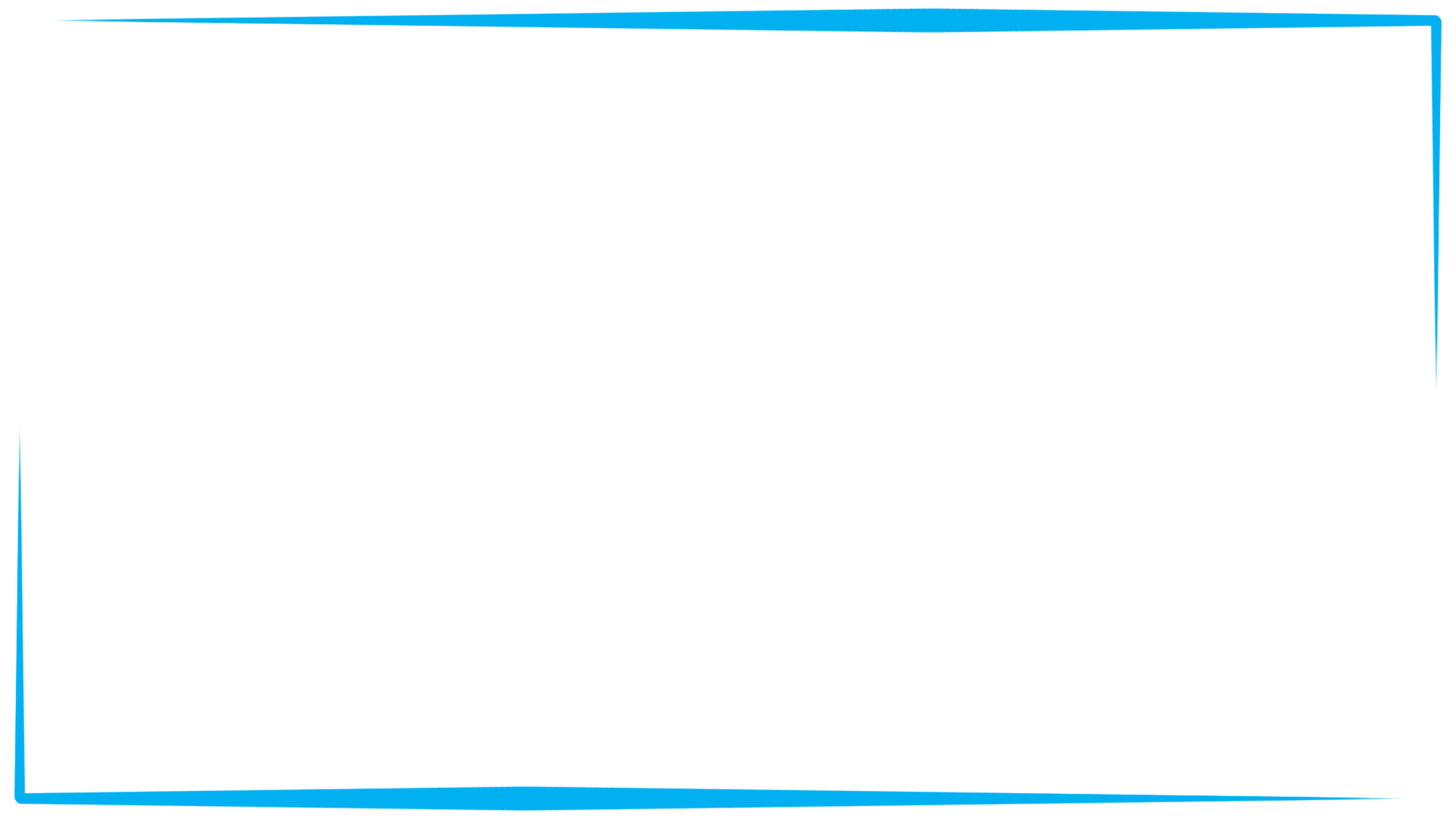 Еж отправляется на поиски личинок, улиток, лягушек.
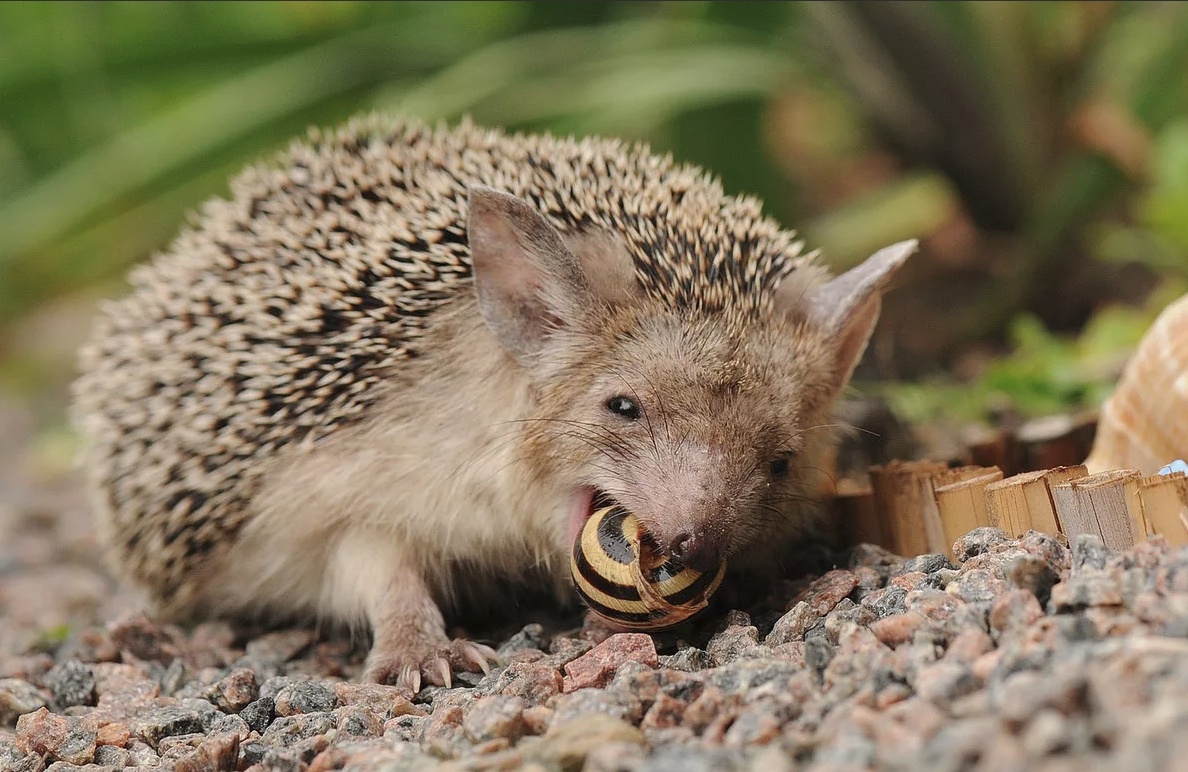 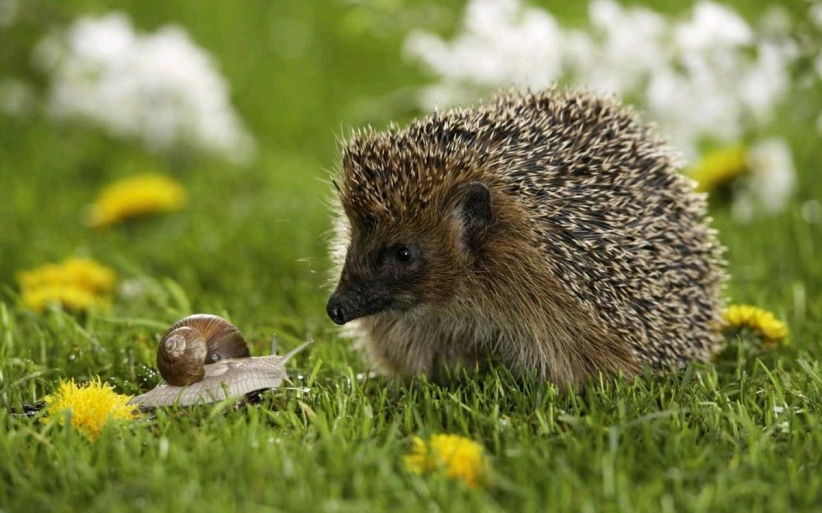 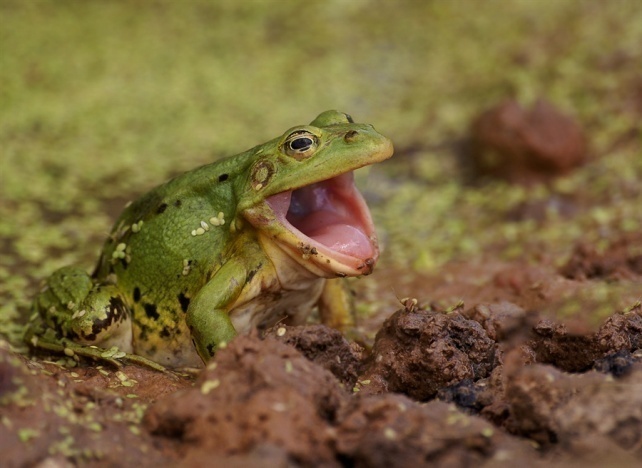 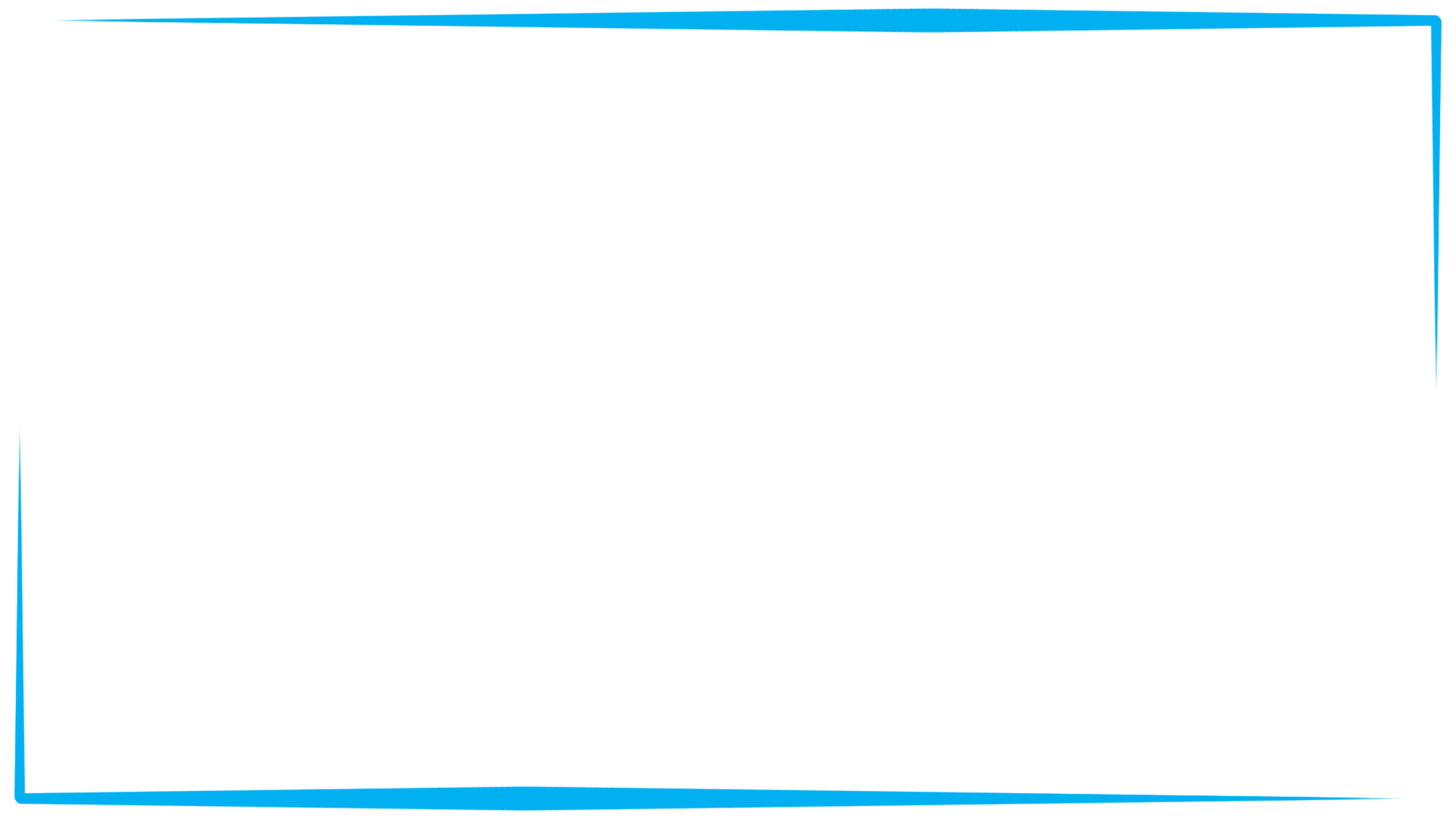 Дикие животные весной линяют
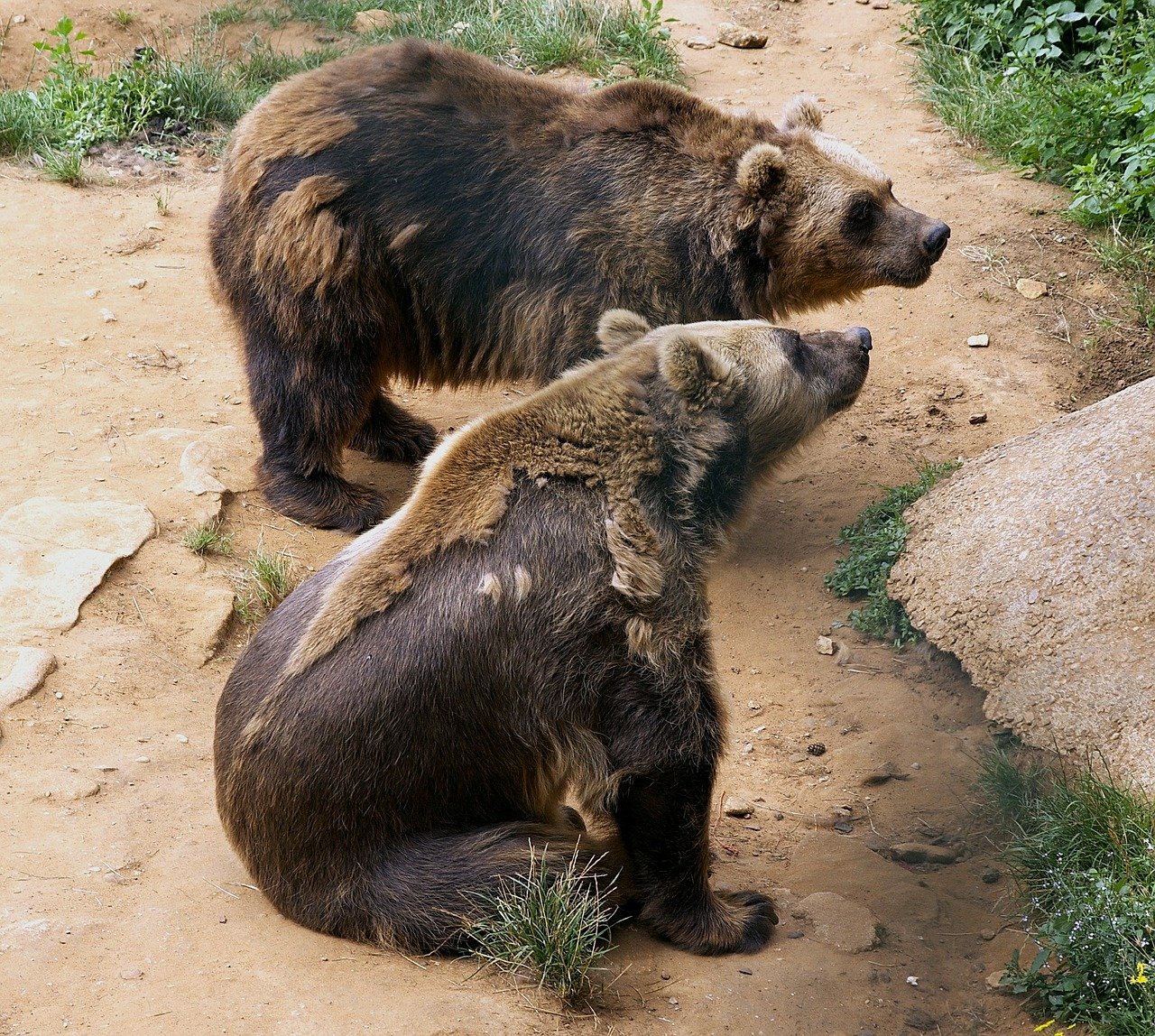 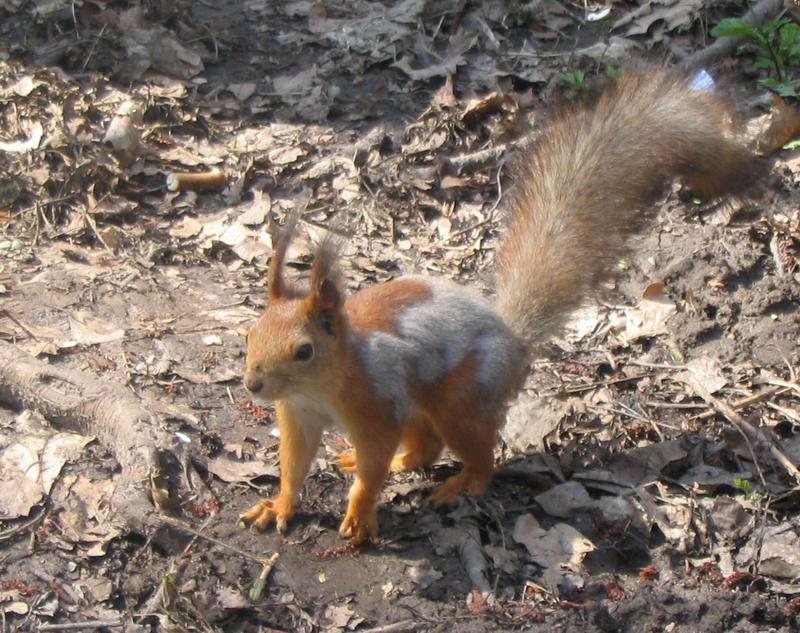 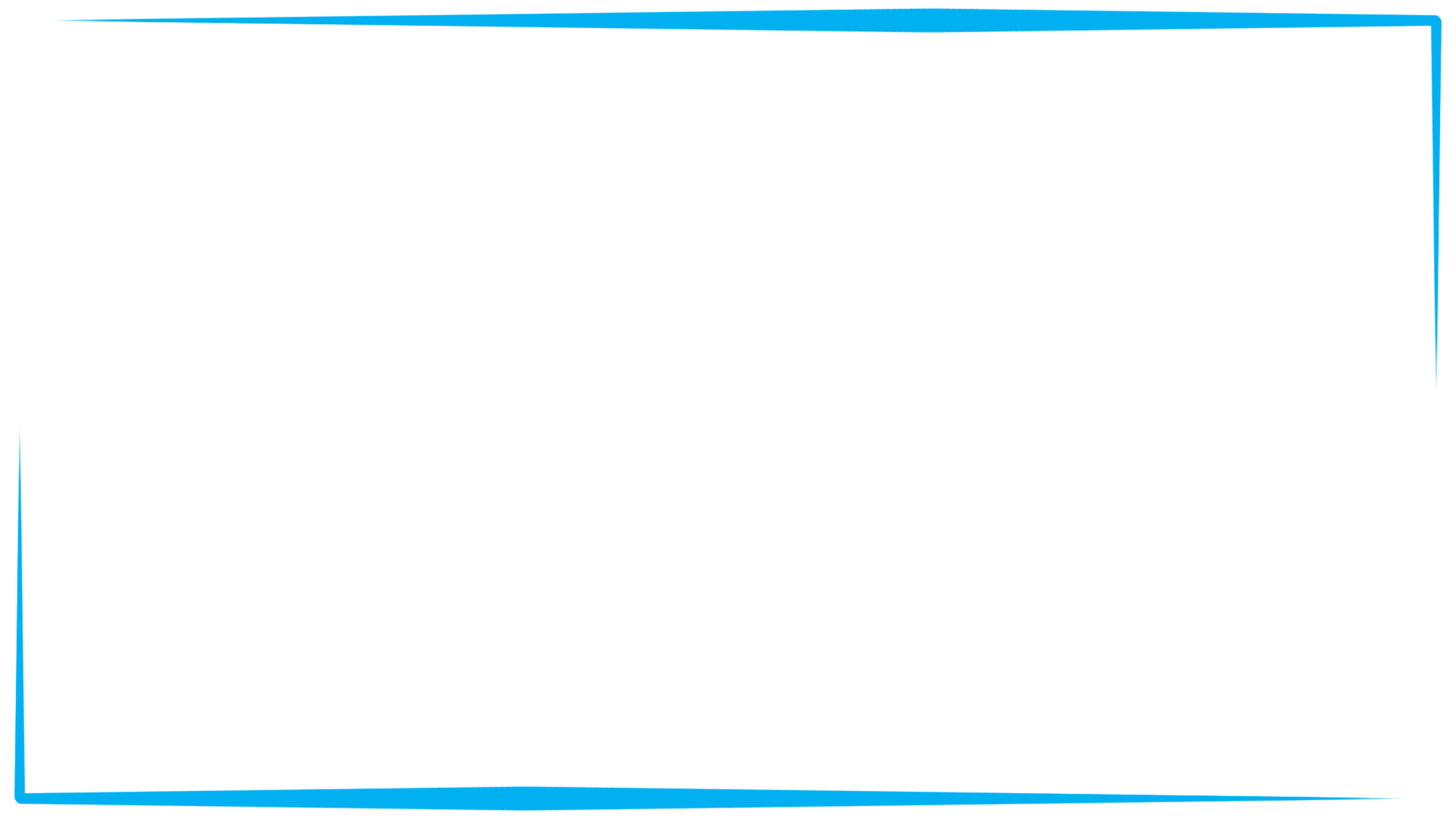 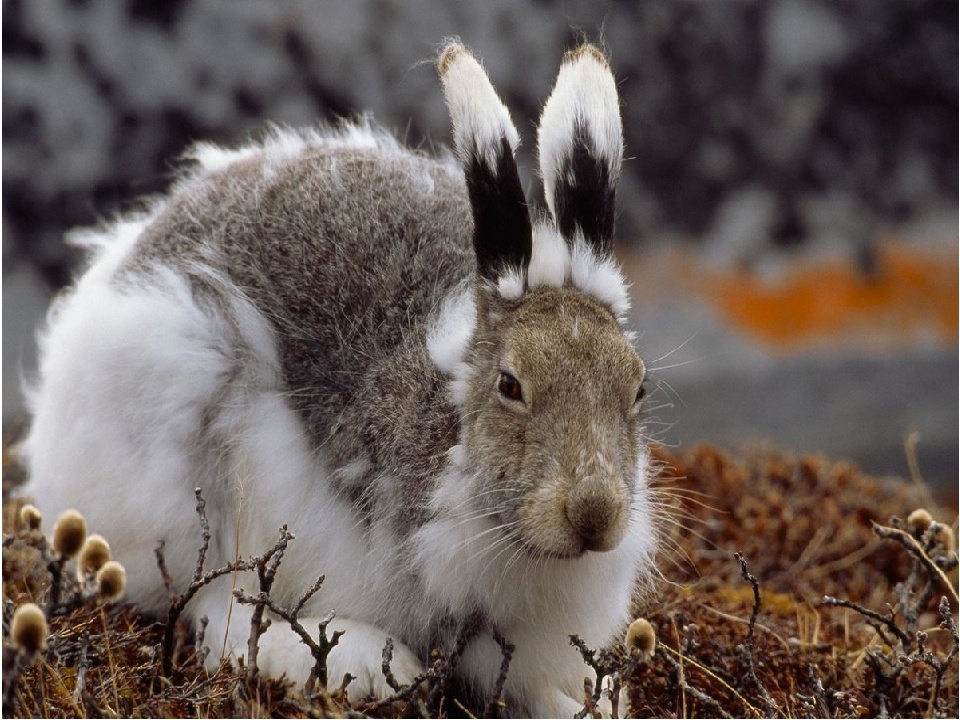 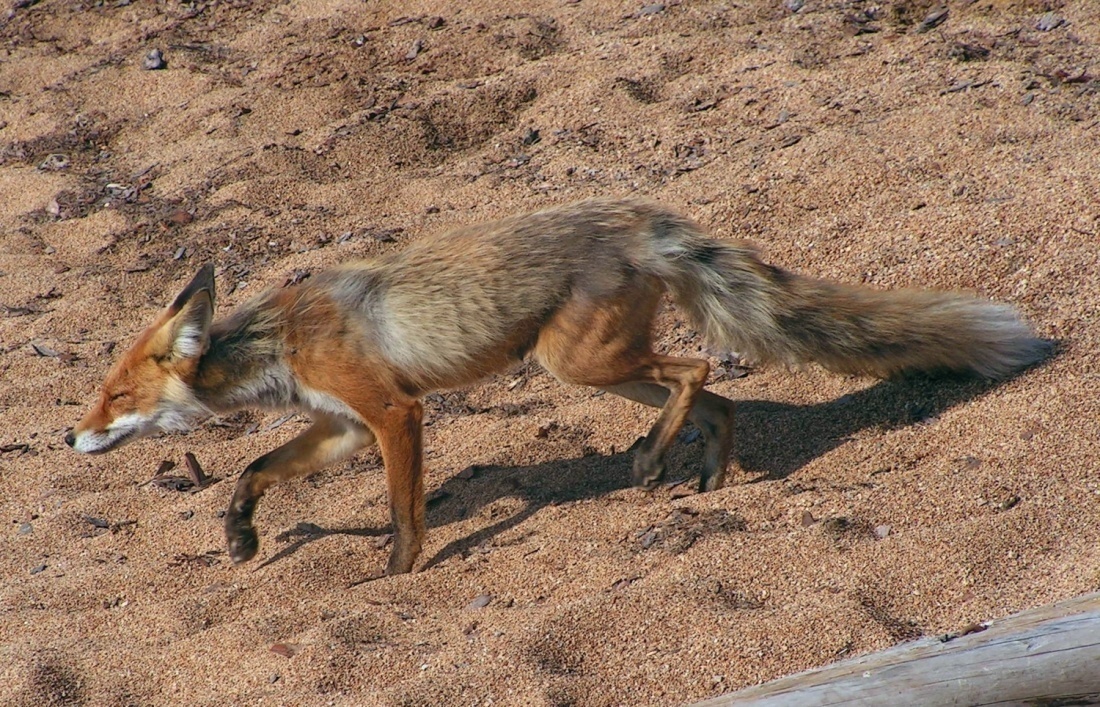 Линяющие животные 
имеют жалкий неряшливый вид, 
т.к. выпадающая шерсть сбивается в клочья и комками висит на боках.
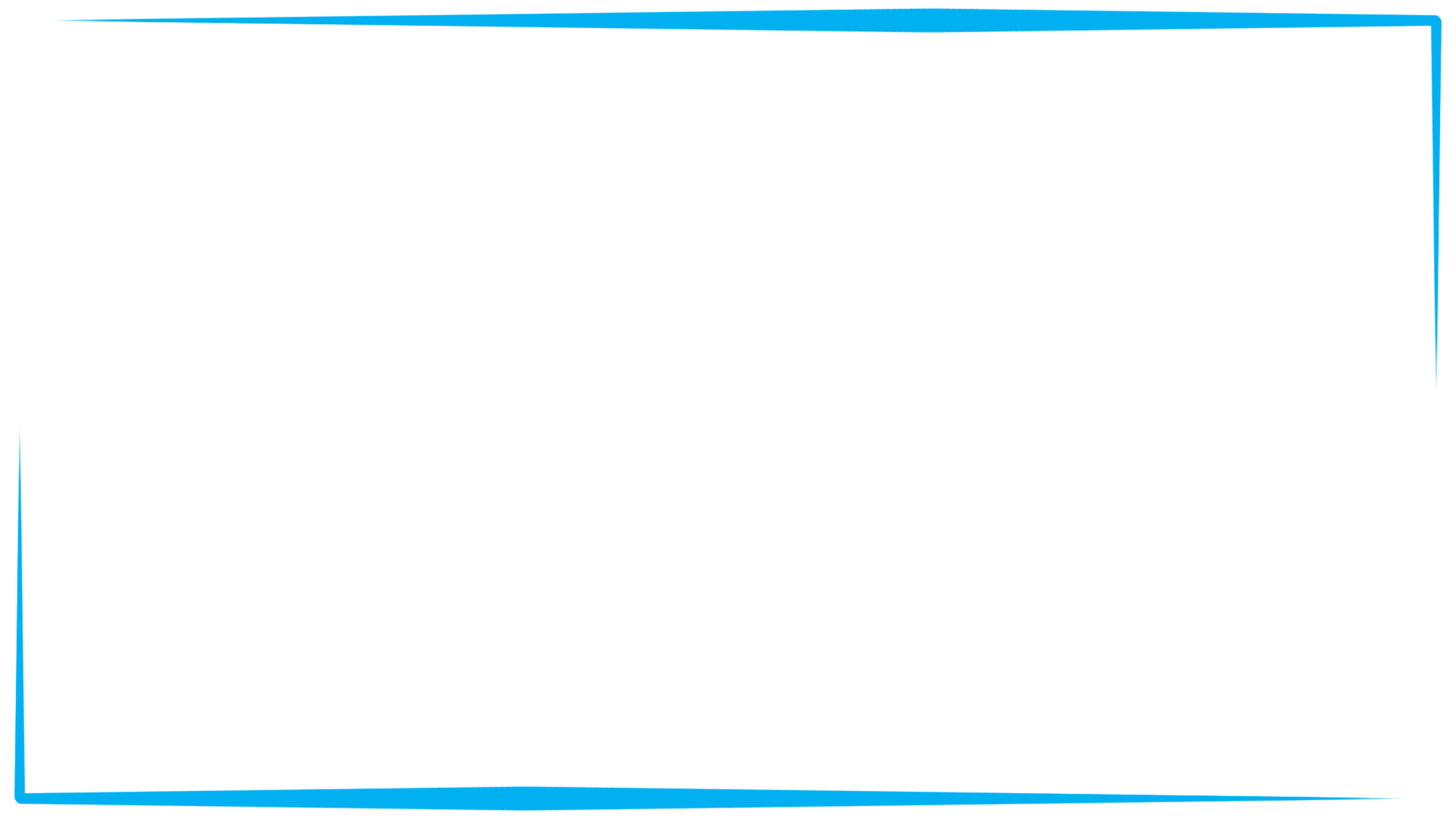 Весной некоторые дикие животные меняют окраску 
своей шерсти
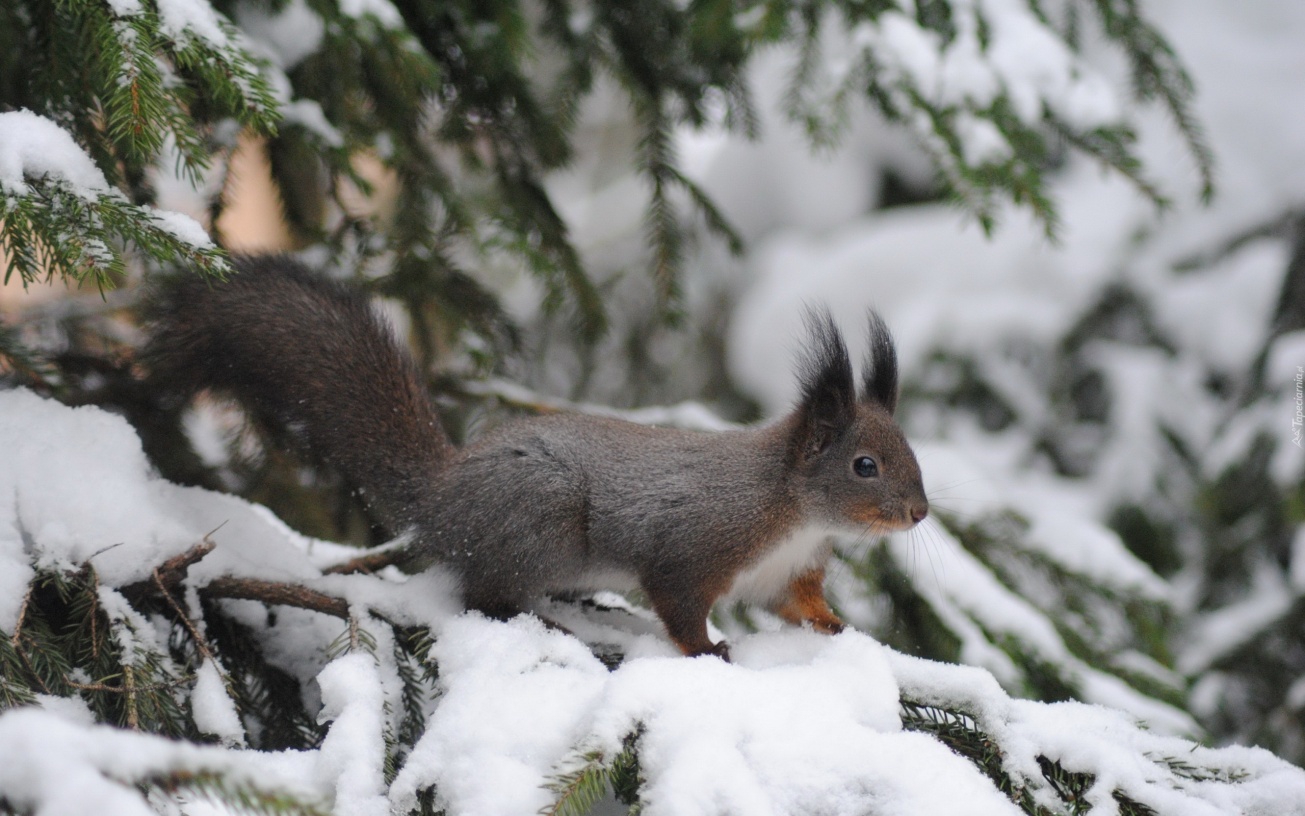 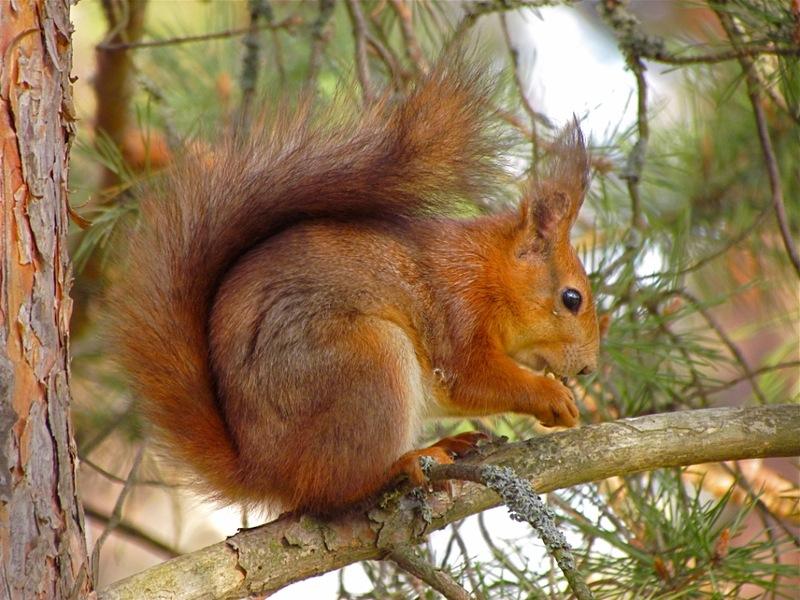 Белка зимой была серой, а теперь стала рыжей
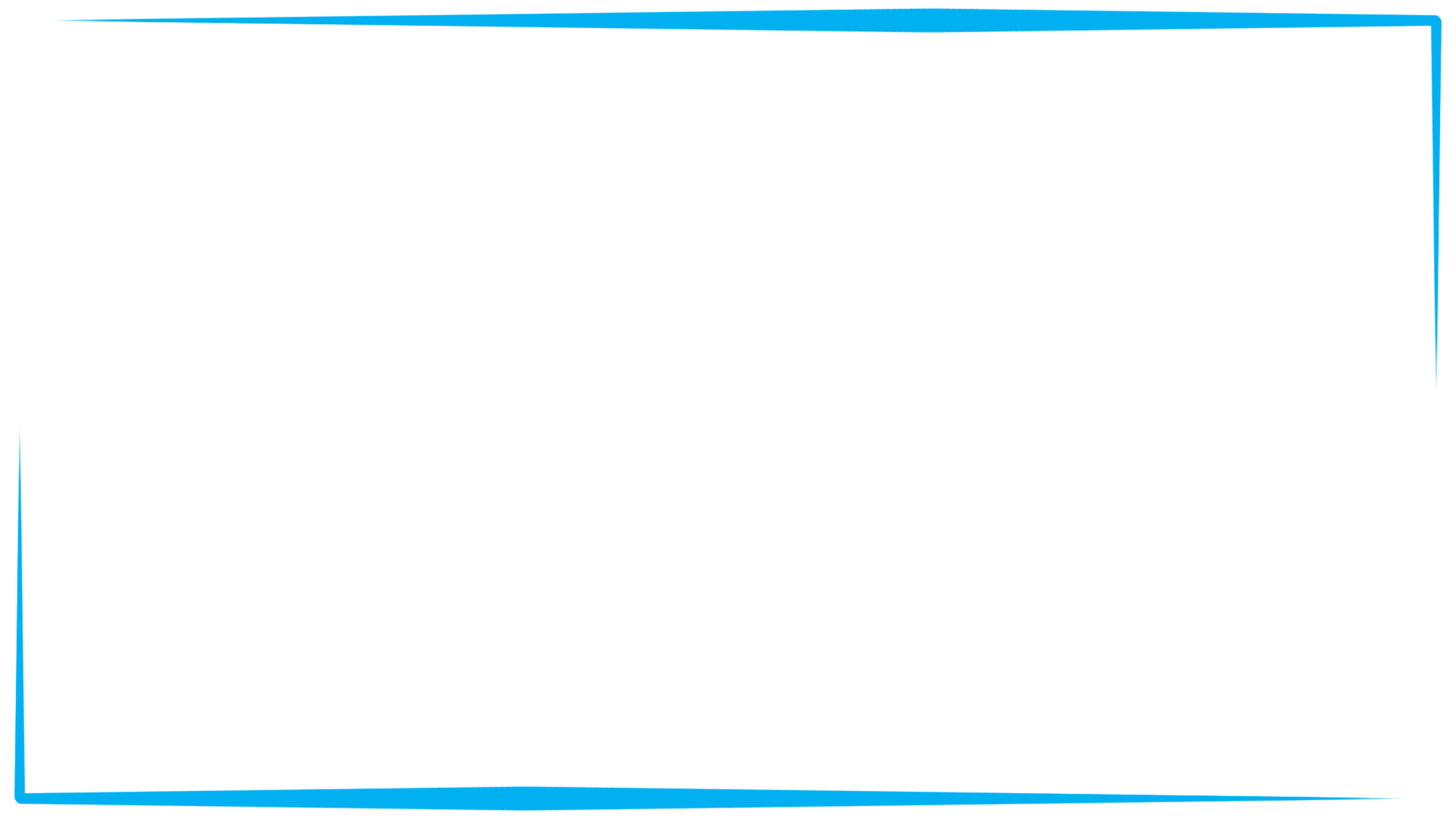 Заяц зимой был белым, а теперь стал серым
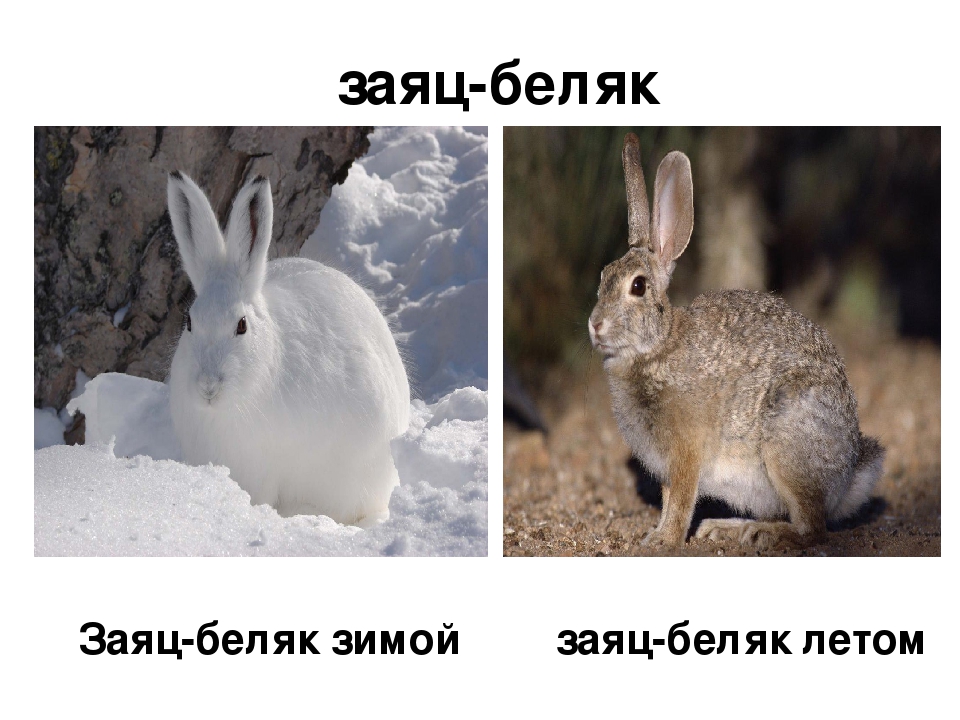 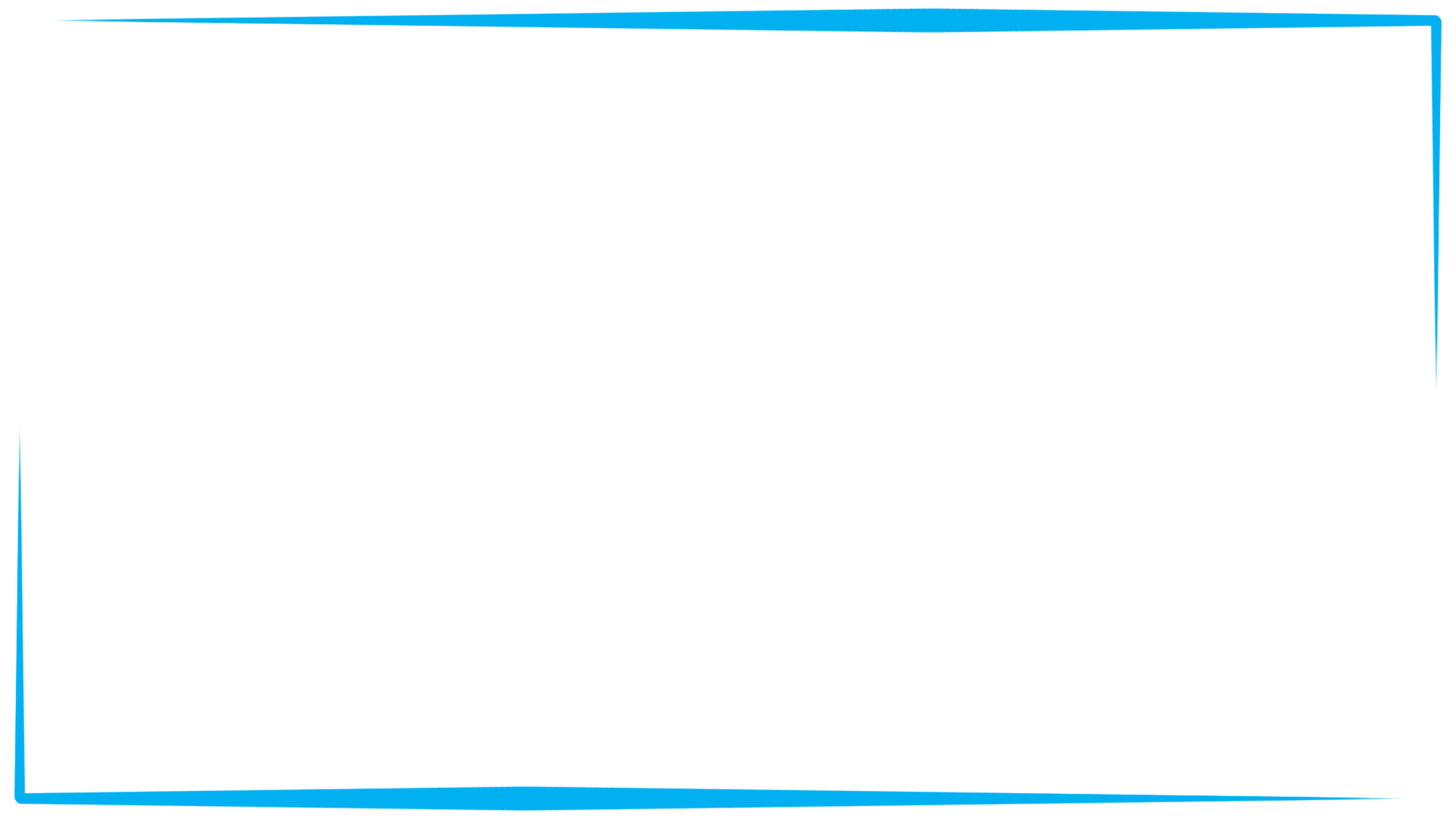 Весной у диких животных 
появляются детеныши
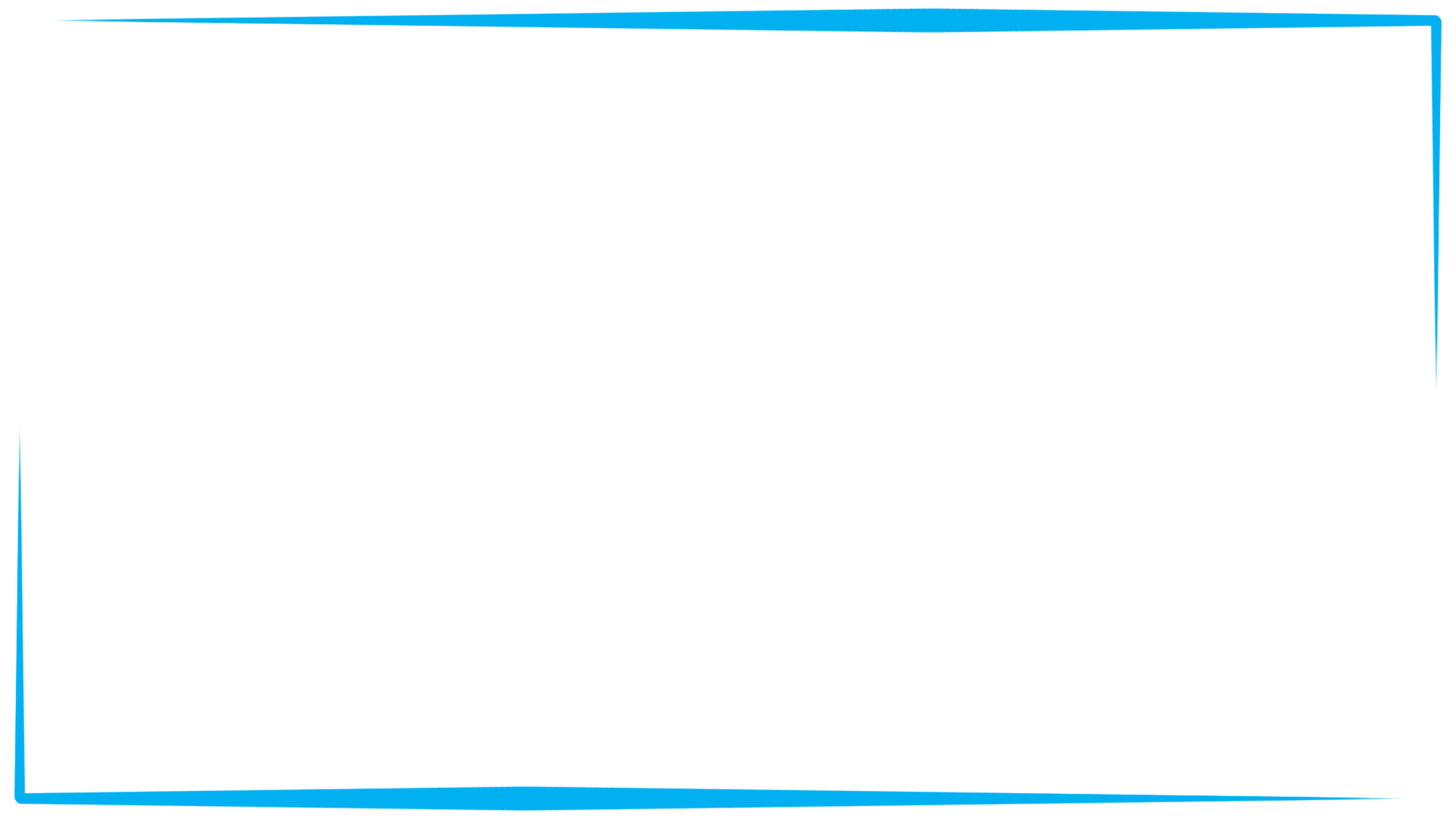 У волка  - волчата
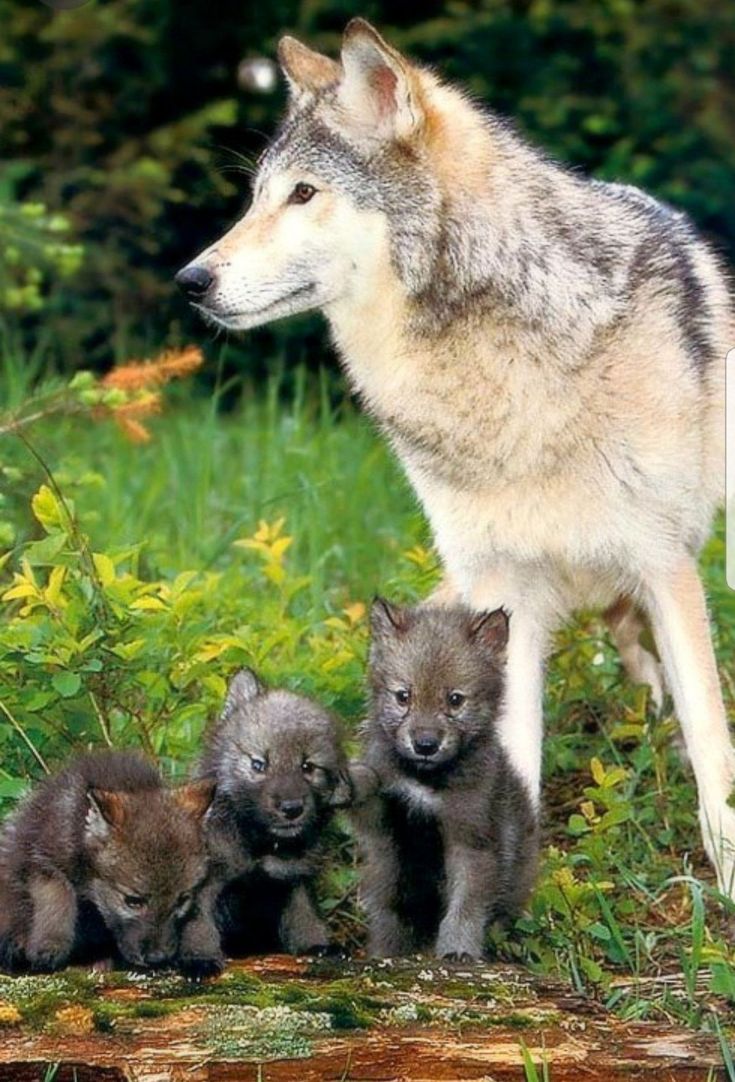 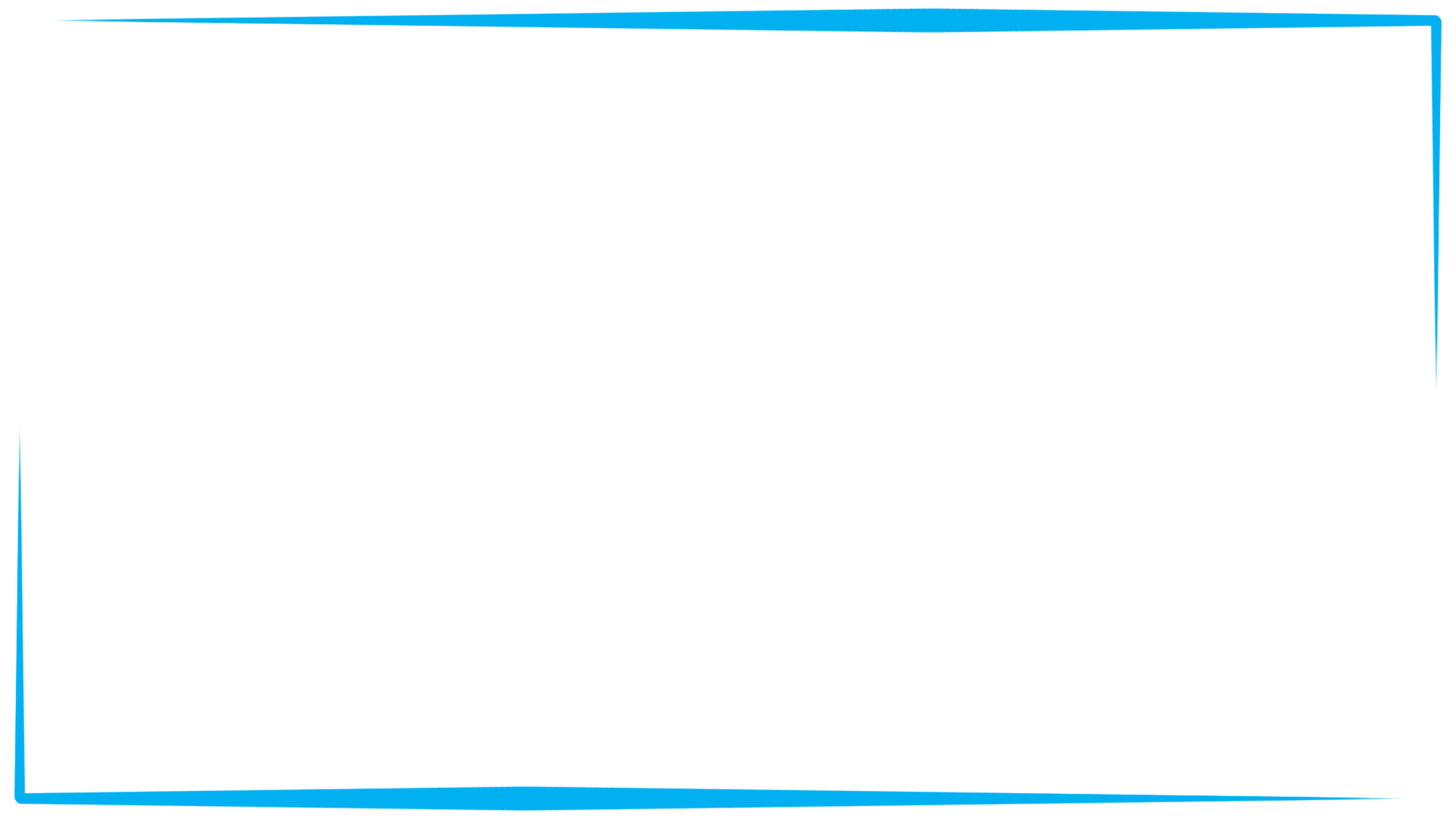 У медведя - медвежата
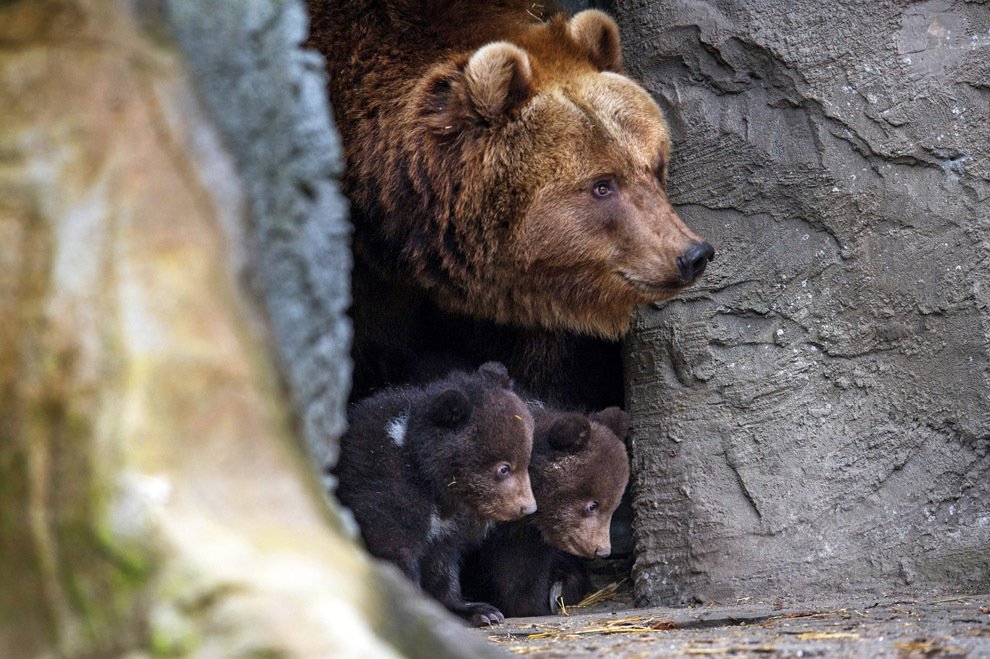 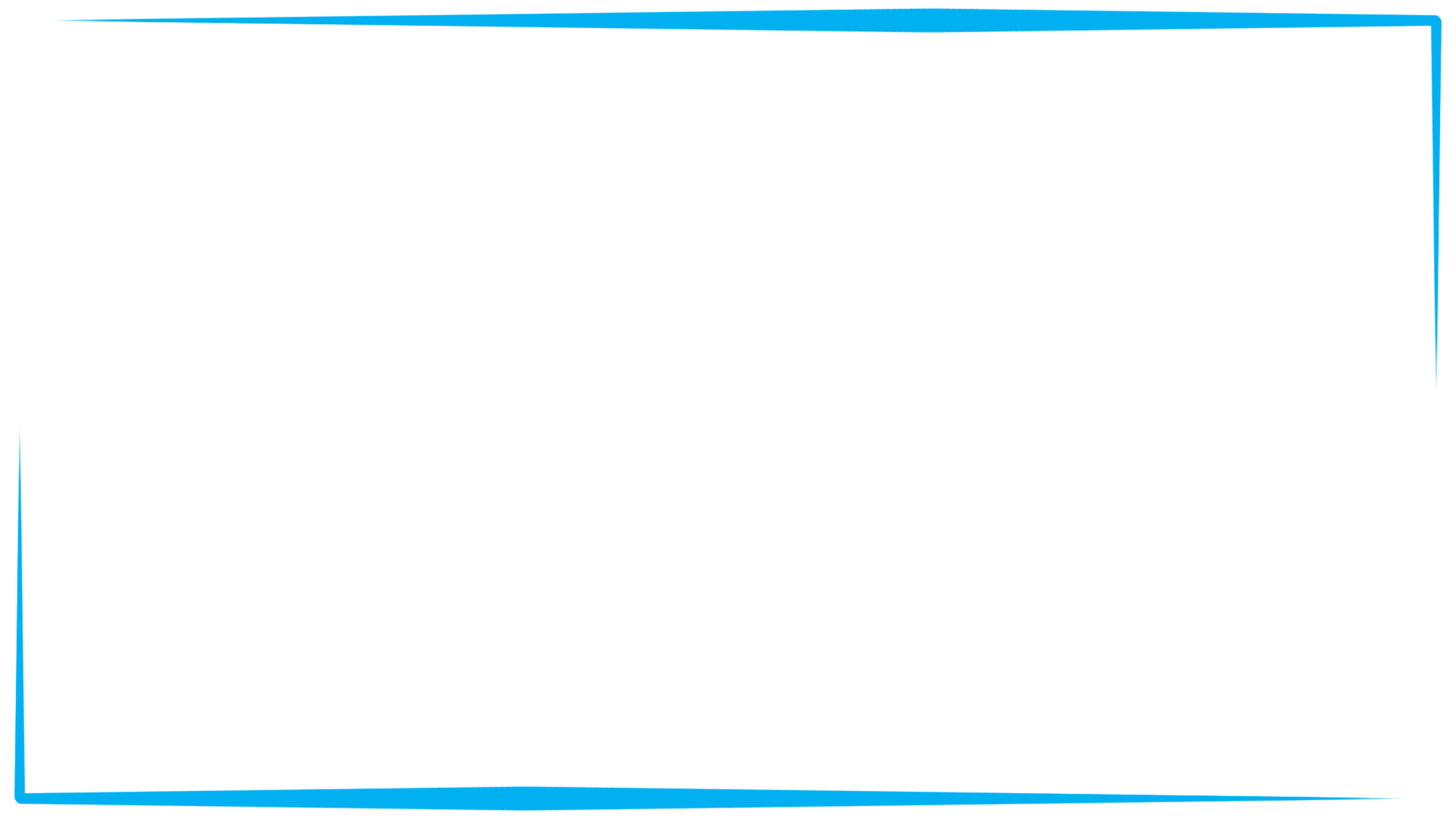 У лисы - лисята
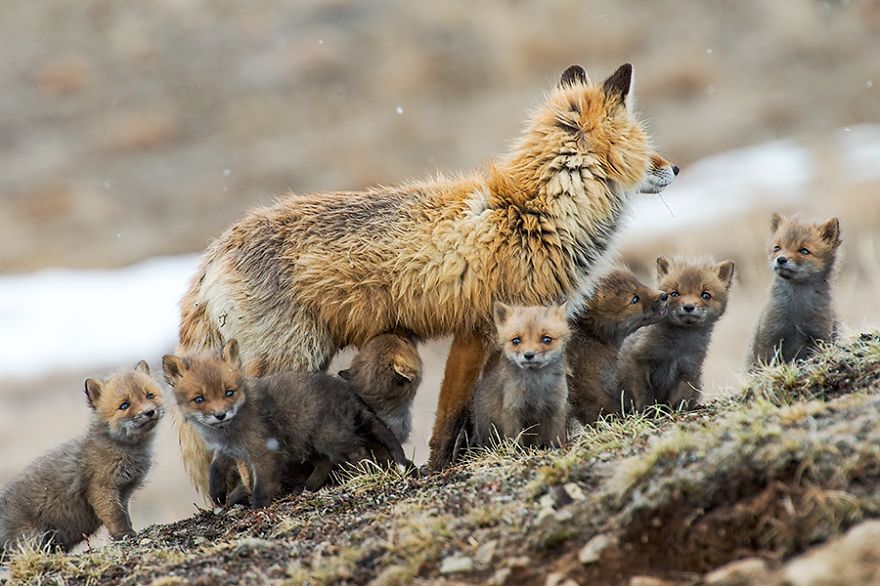 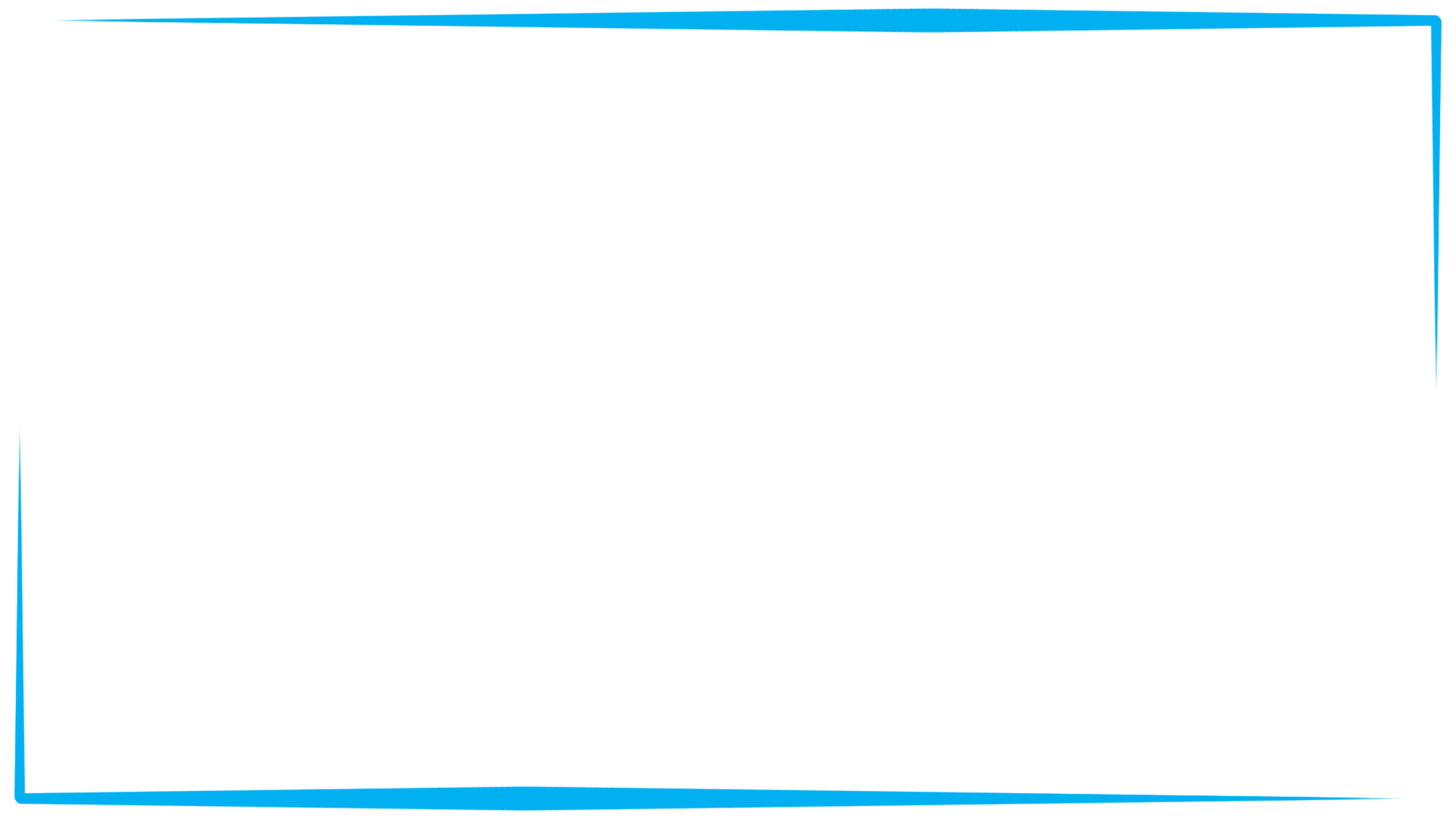 У бобра - бобрята
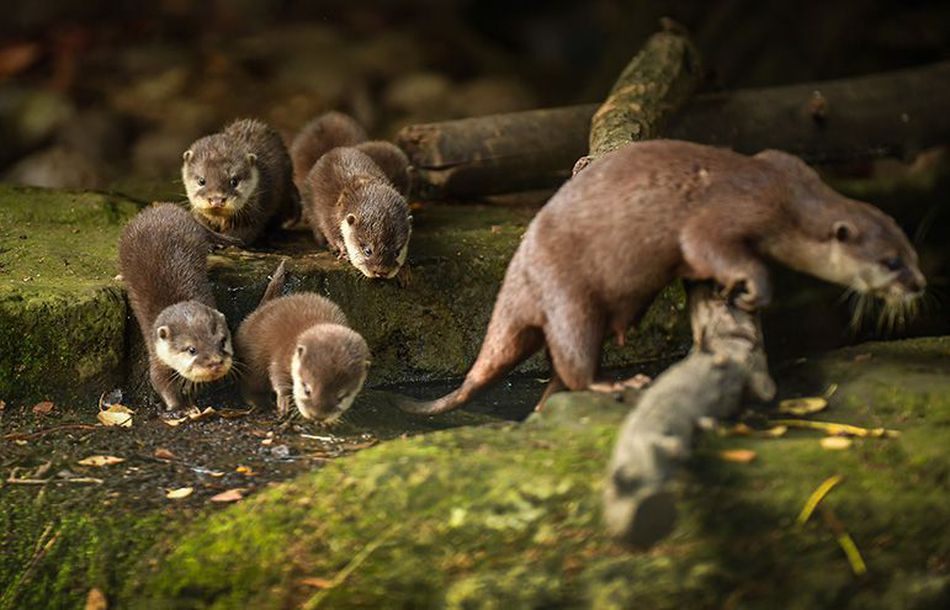 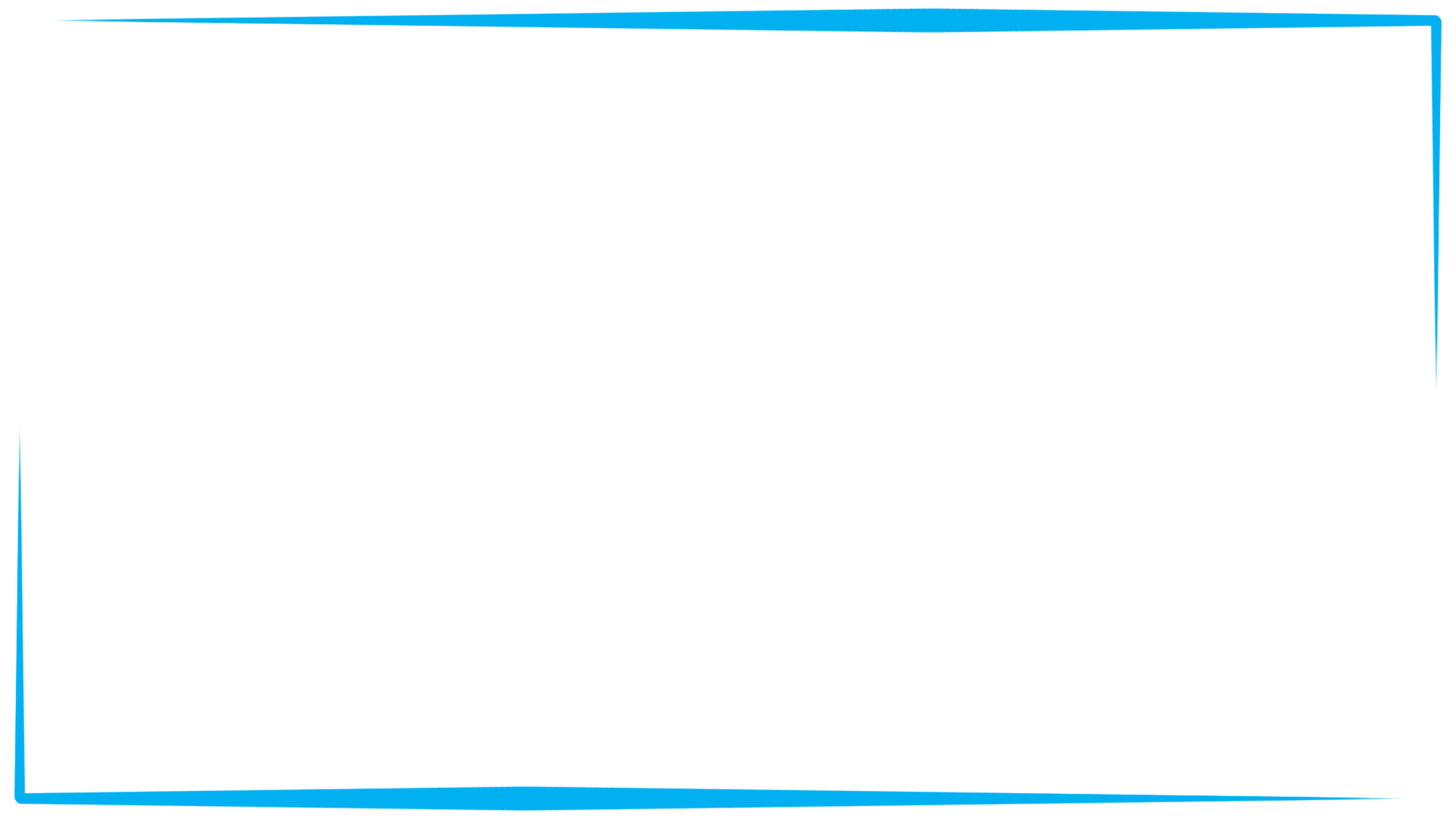 У лося - лосята
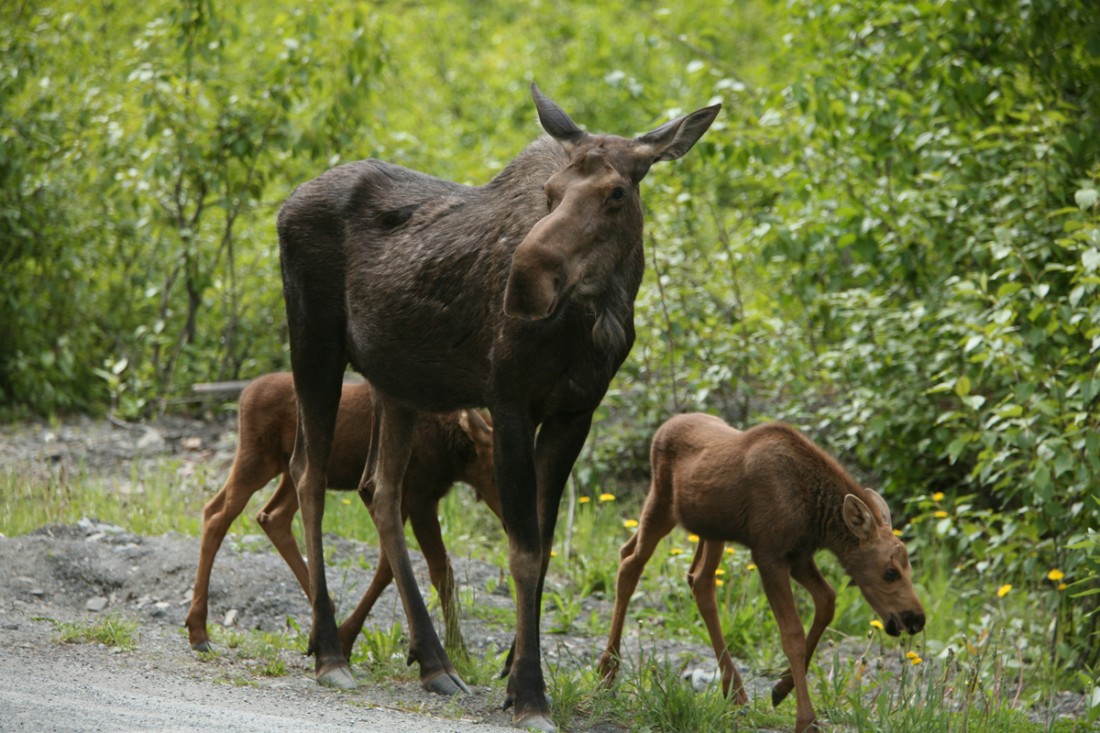 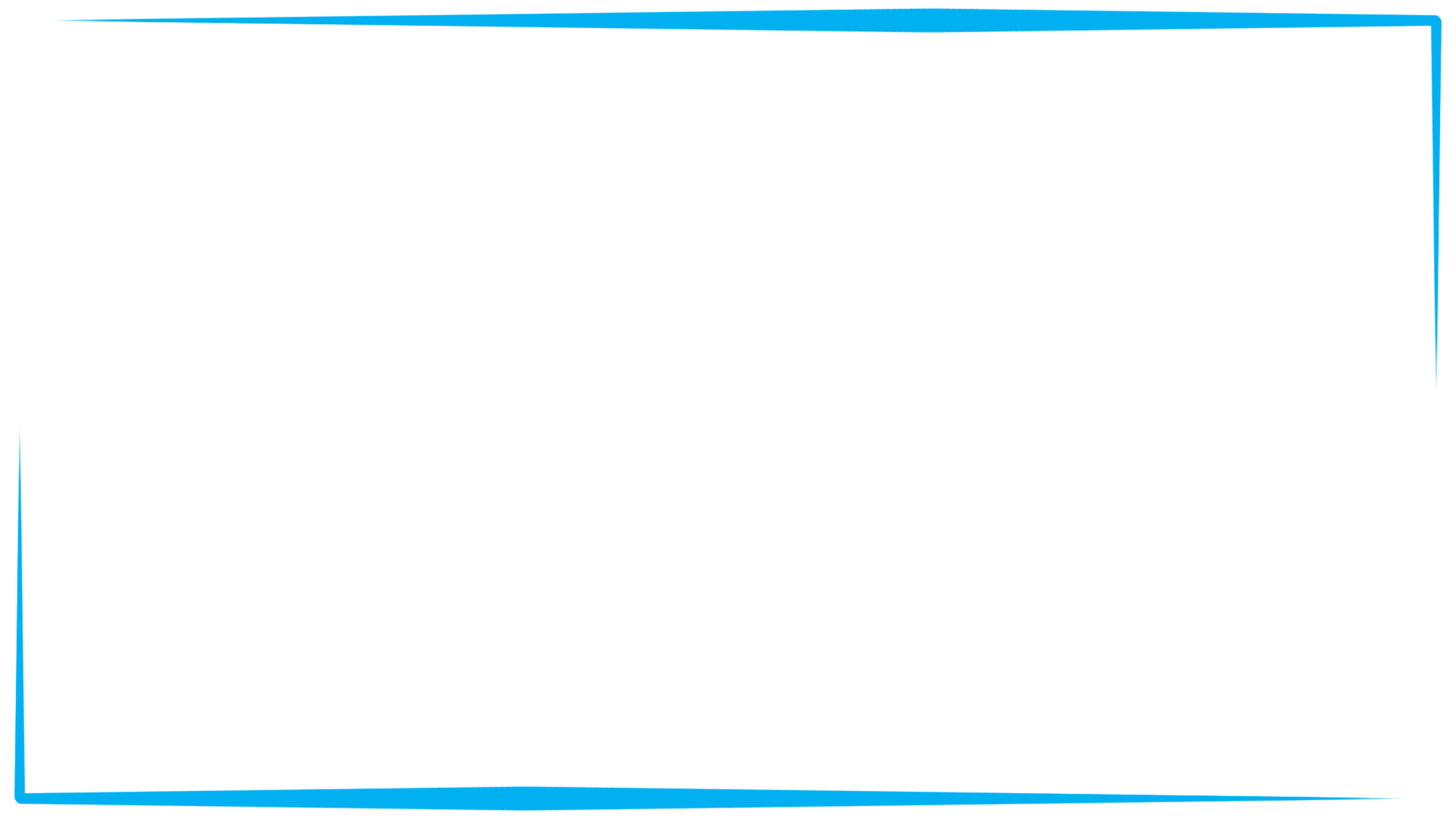 У барсука - барсучата
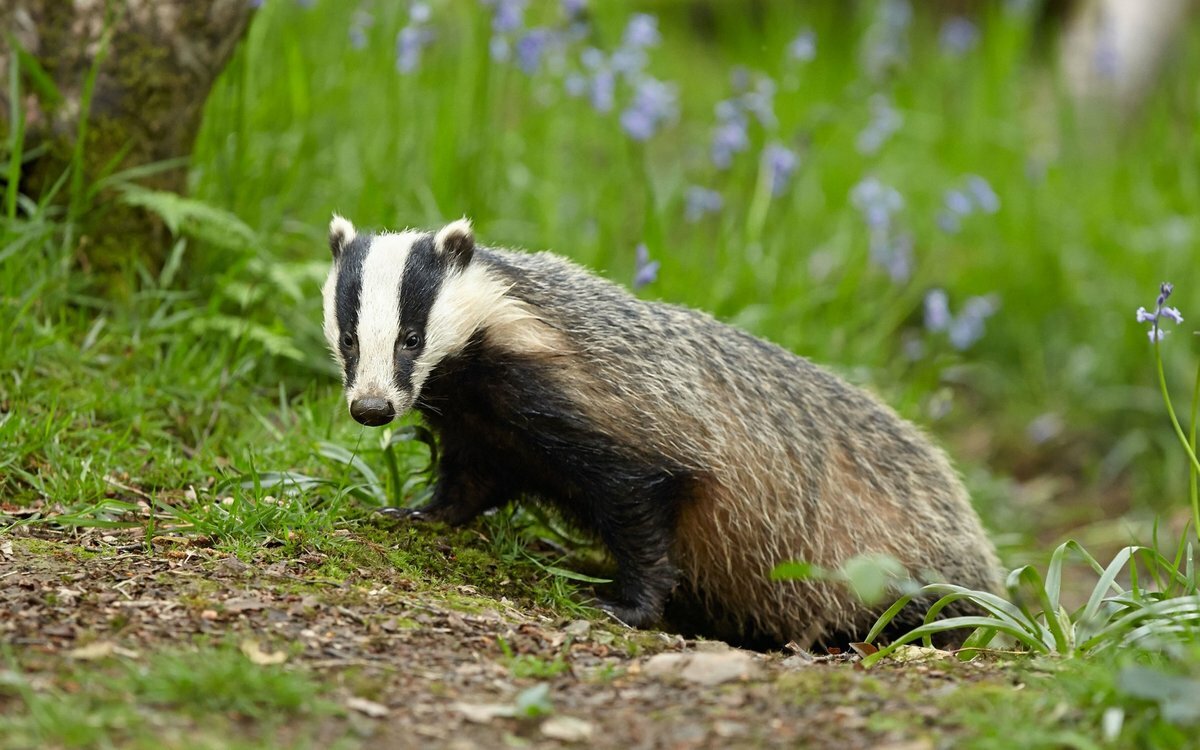 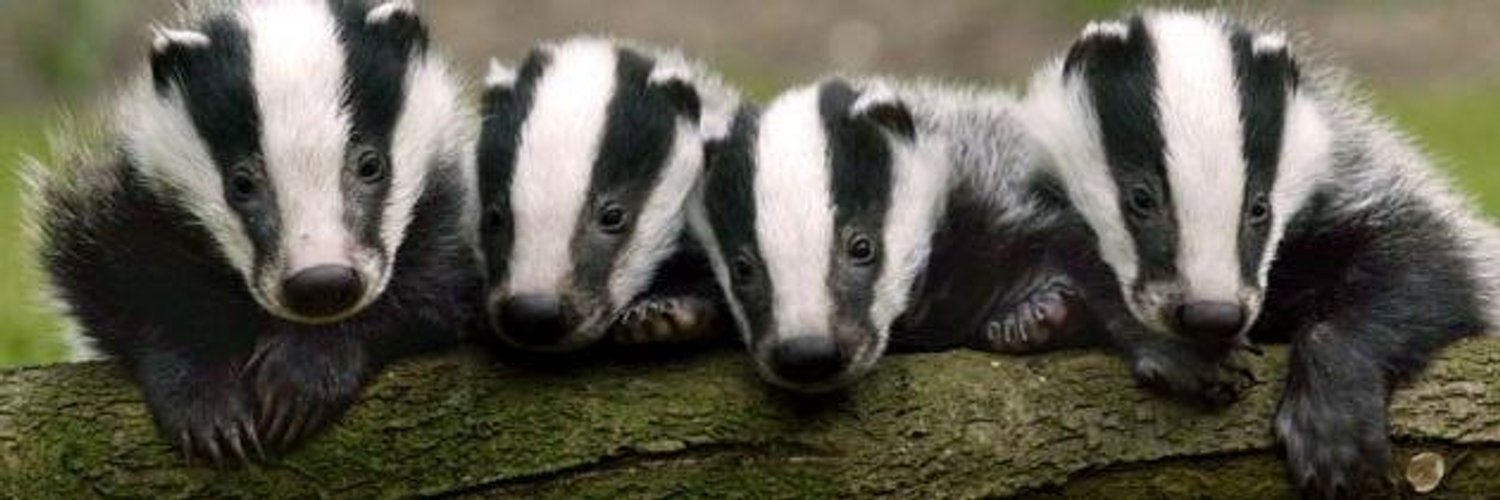 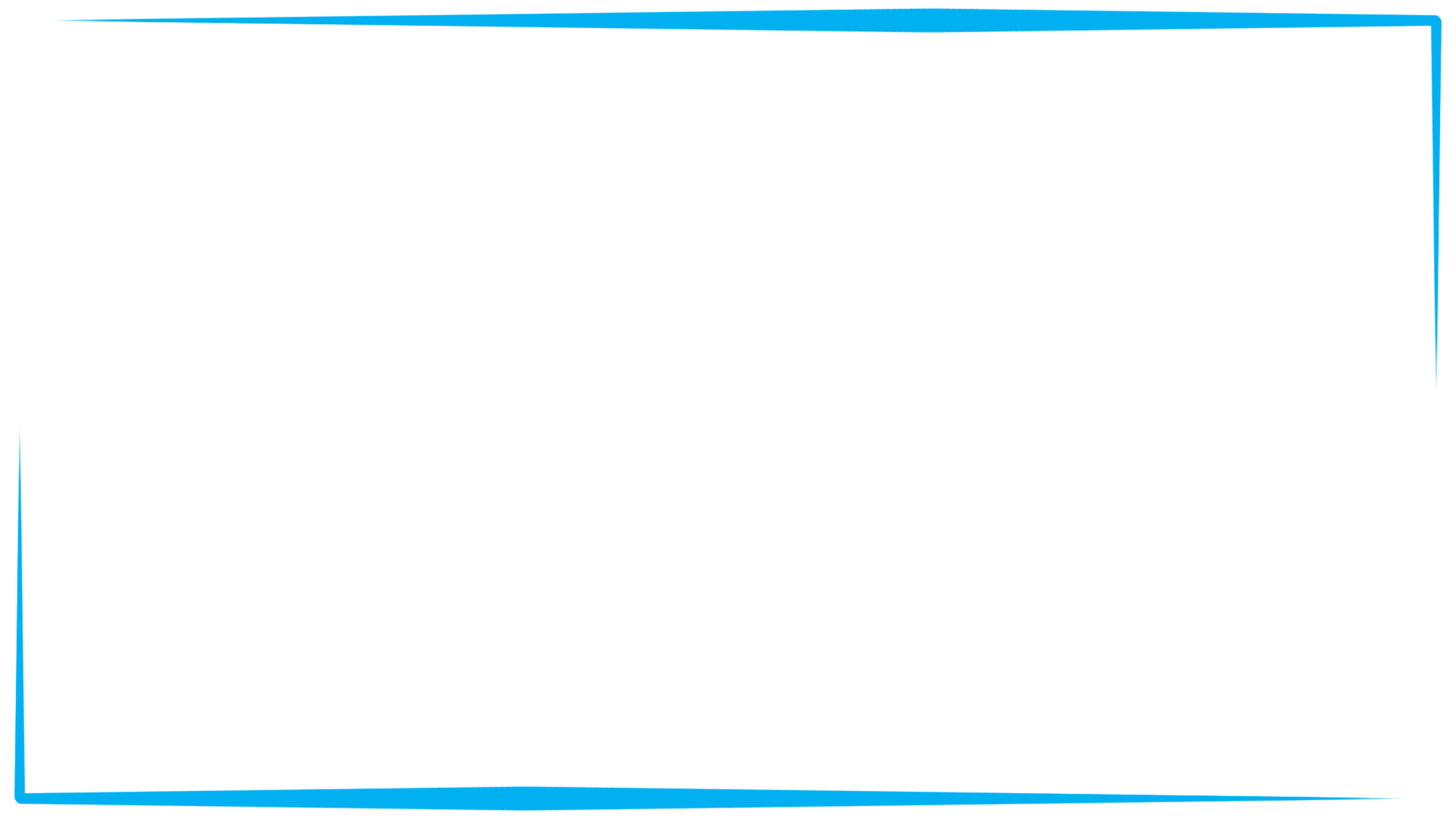 У зайца - зайчата
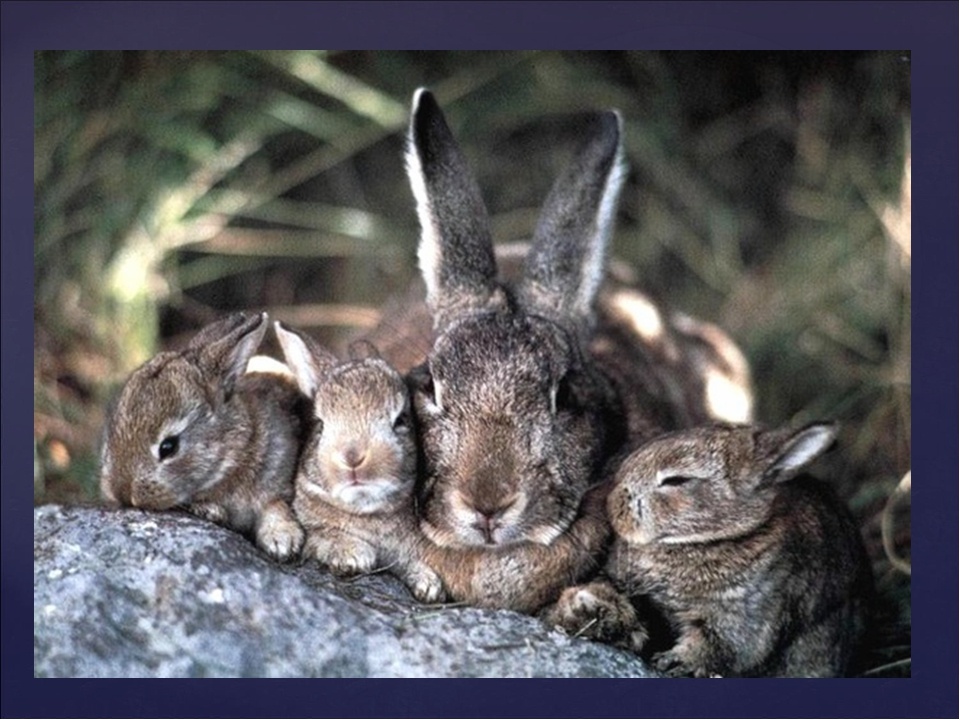 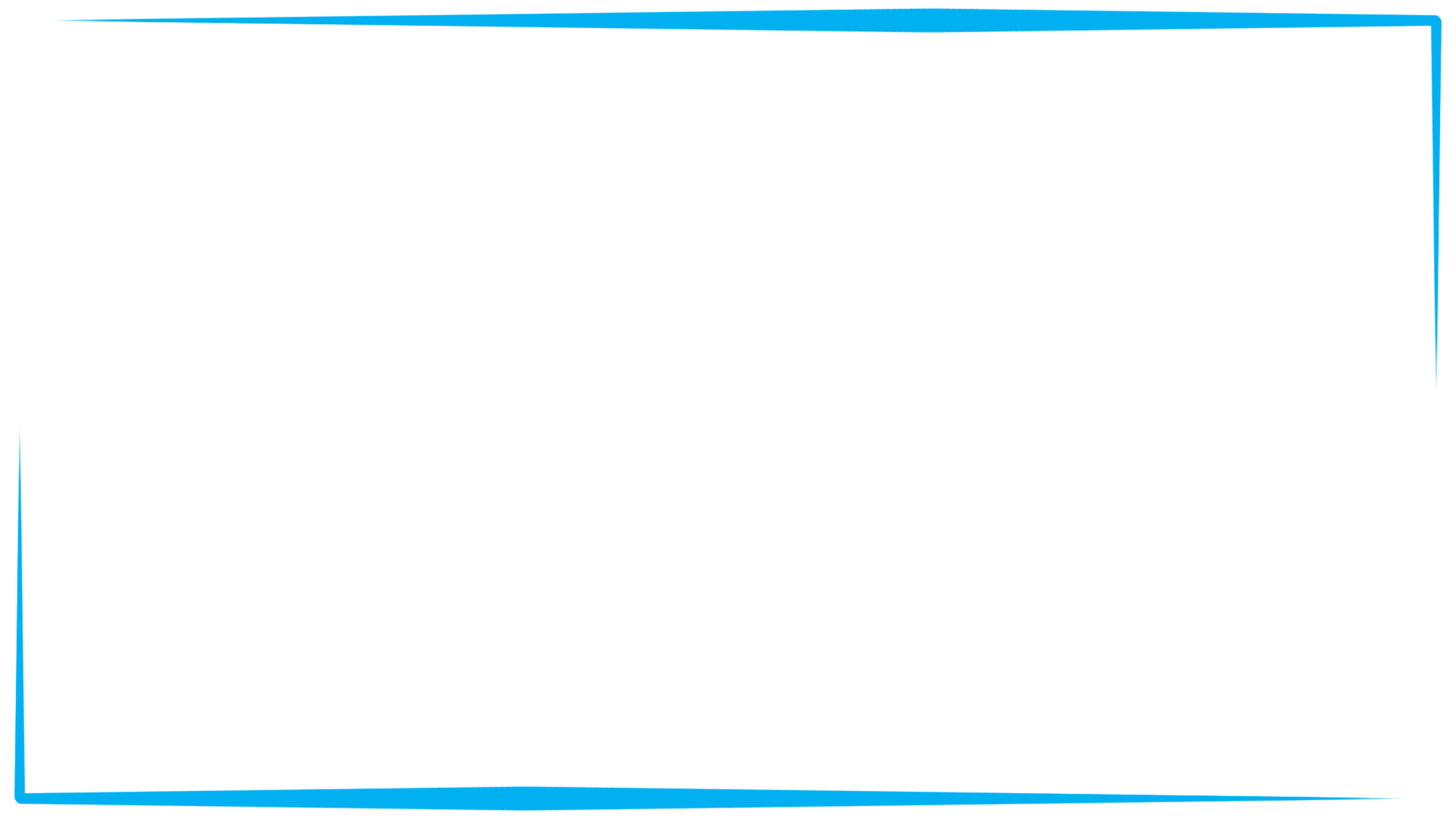 У ежа - ежата
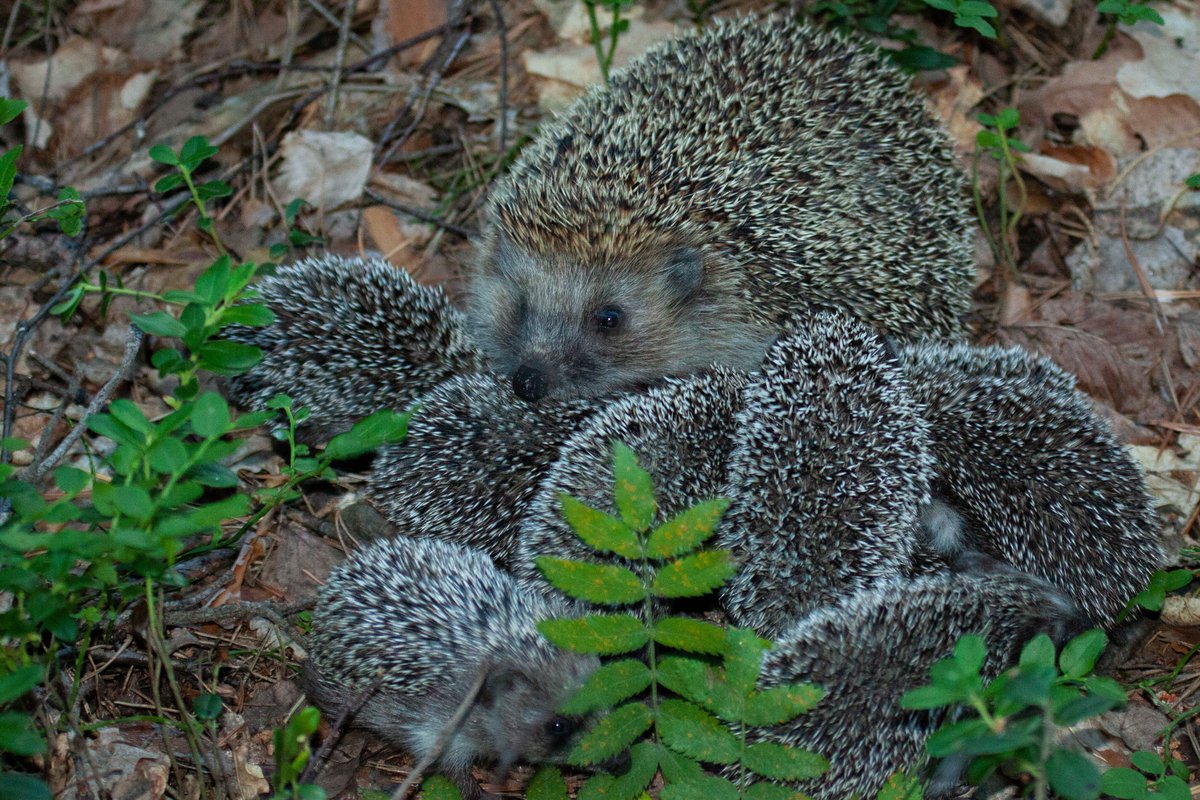 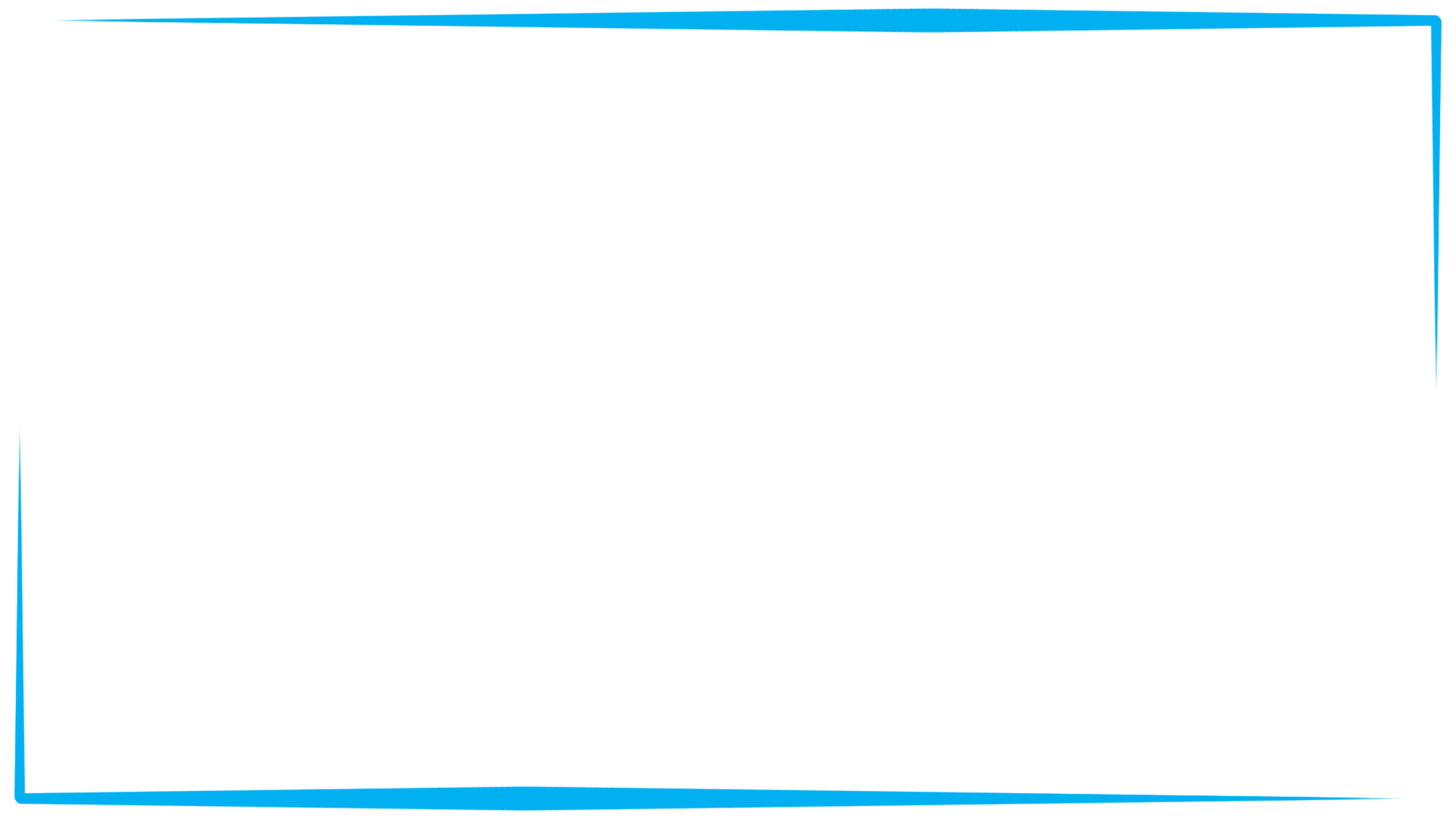 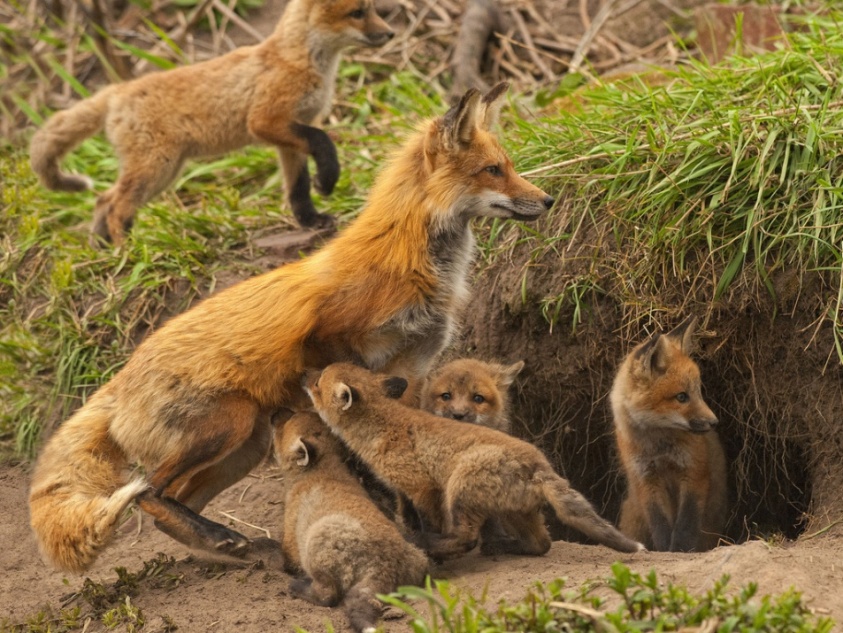 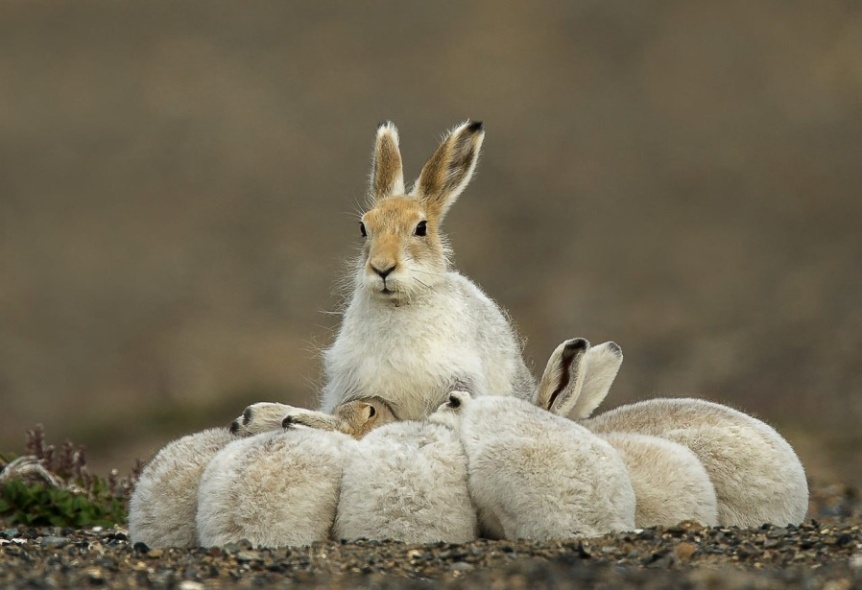 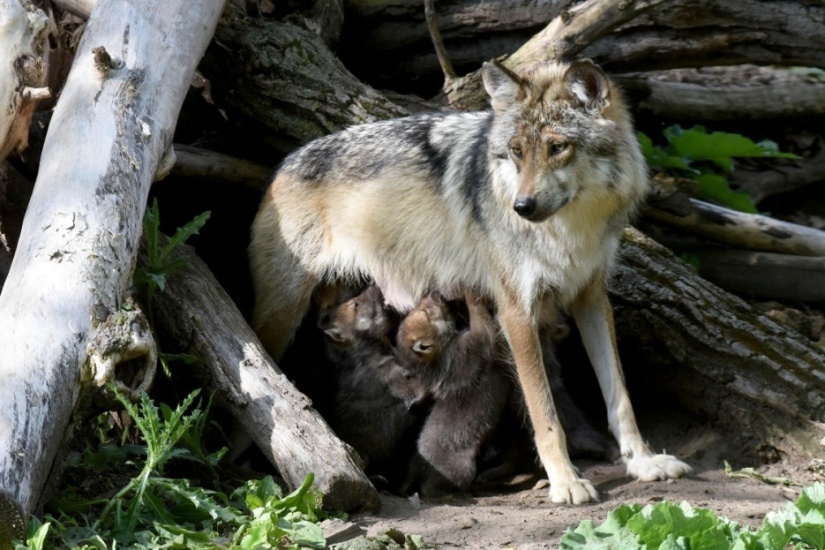 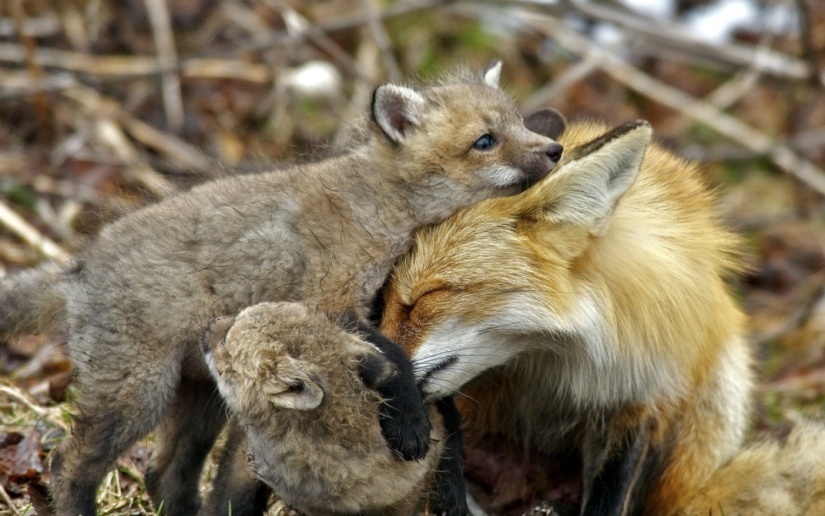 Мамы-звери кормят детенышей своим молоком, обогревают своим телом, ухаживают.
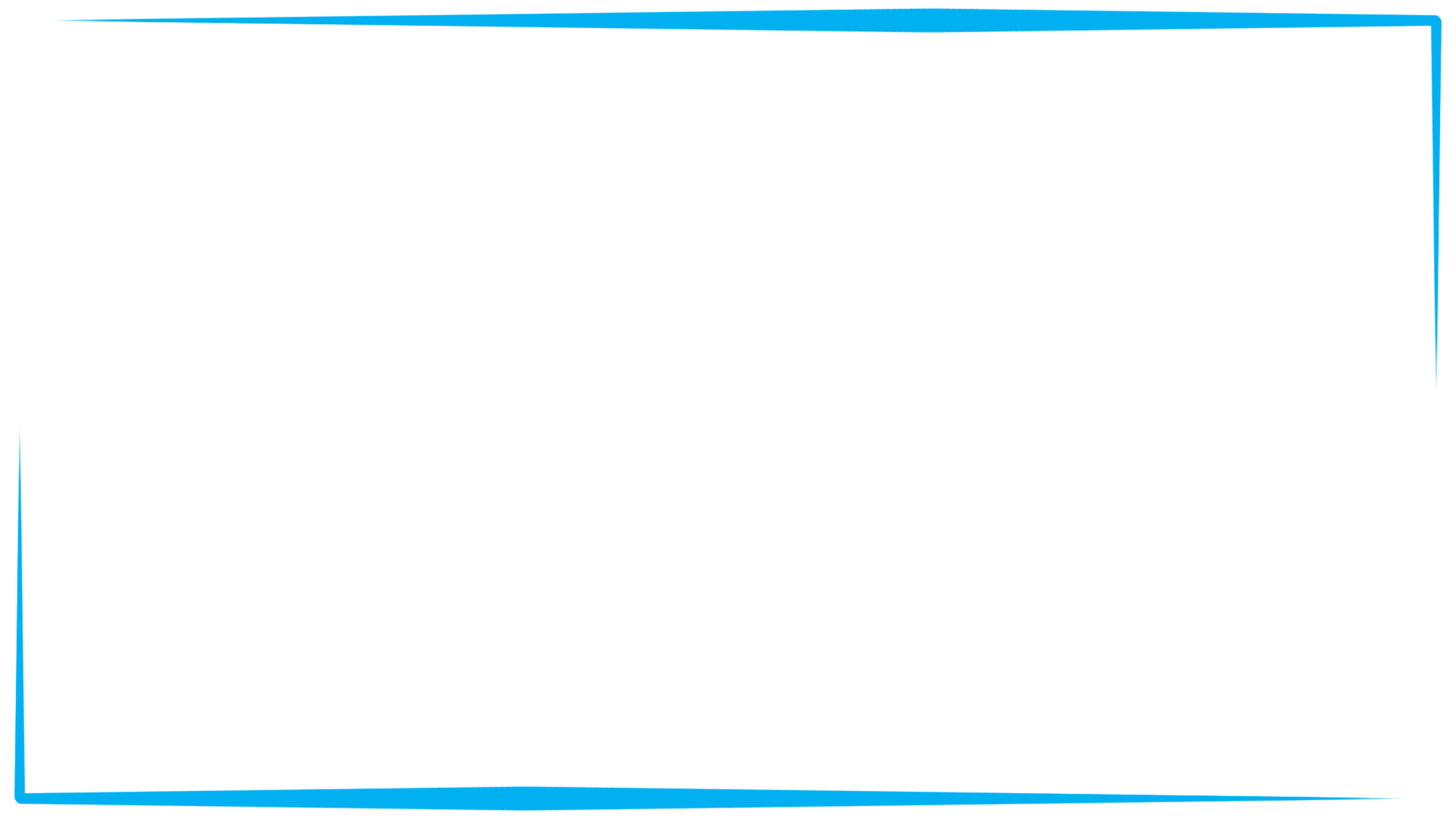 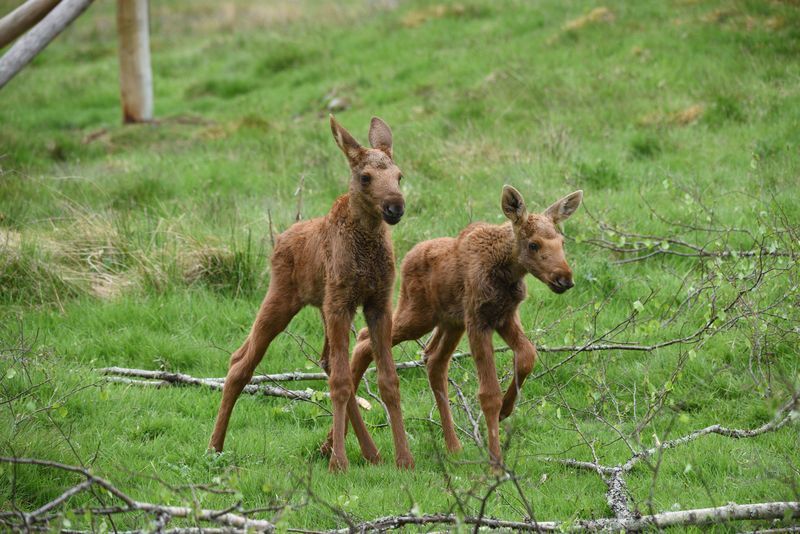 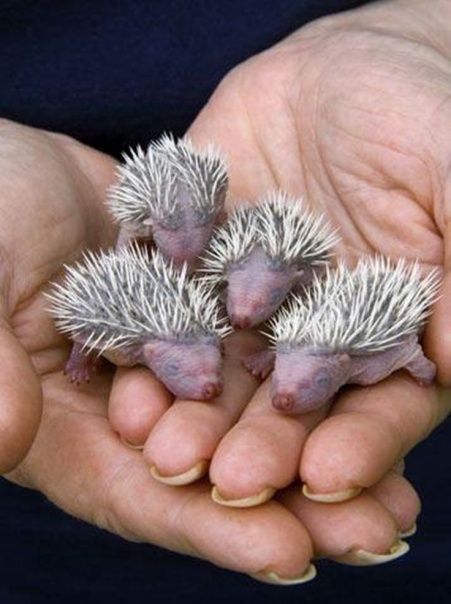 Детеныши диких животных 
маленькие, слепые, беззащитные
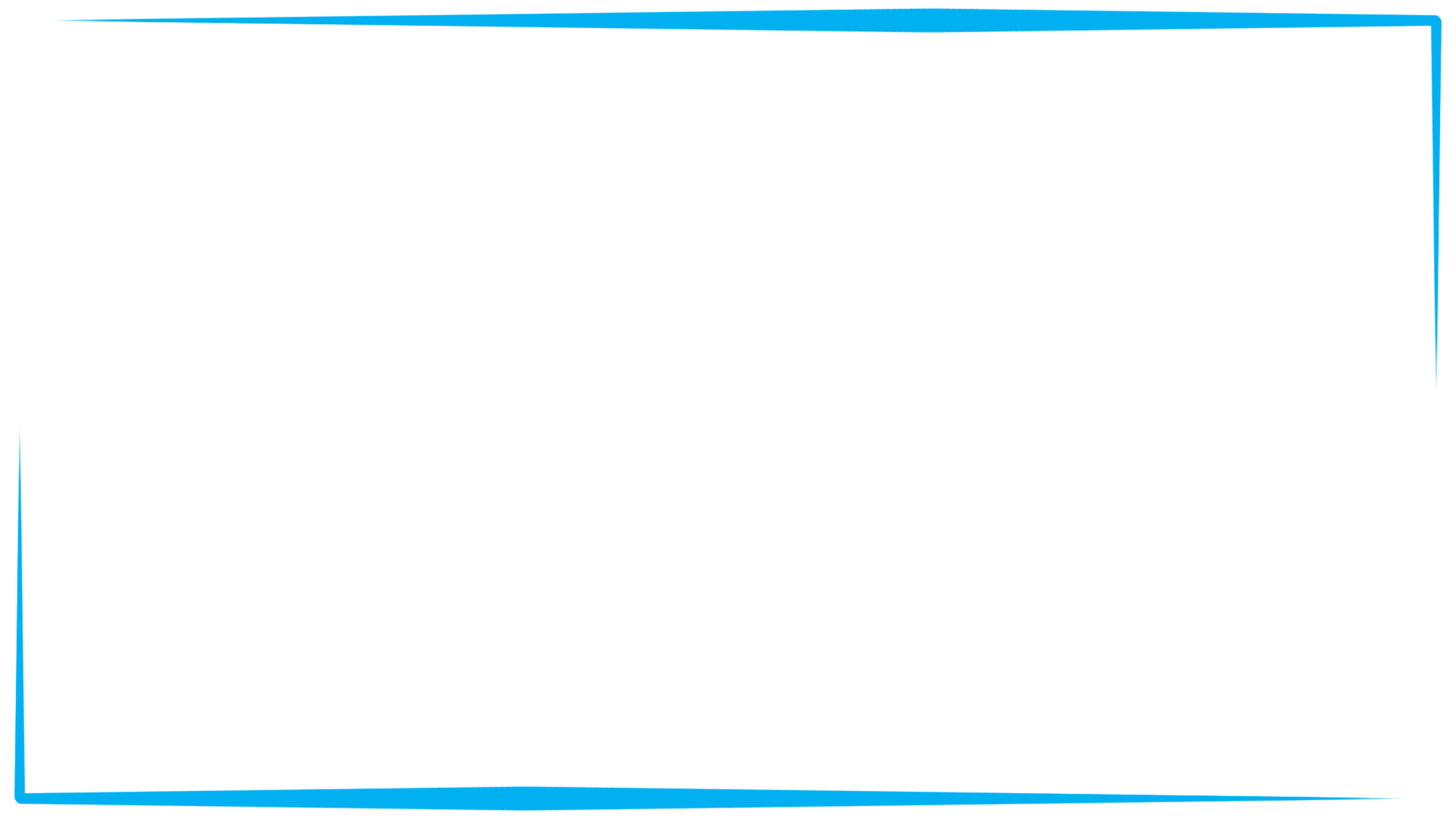 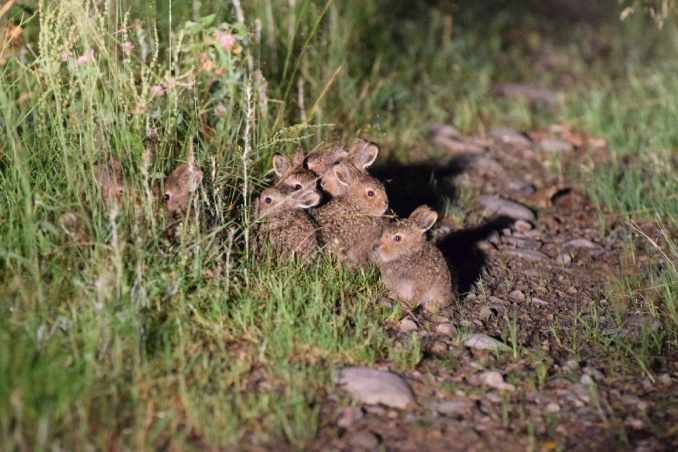 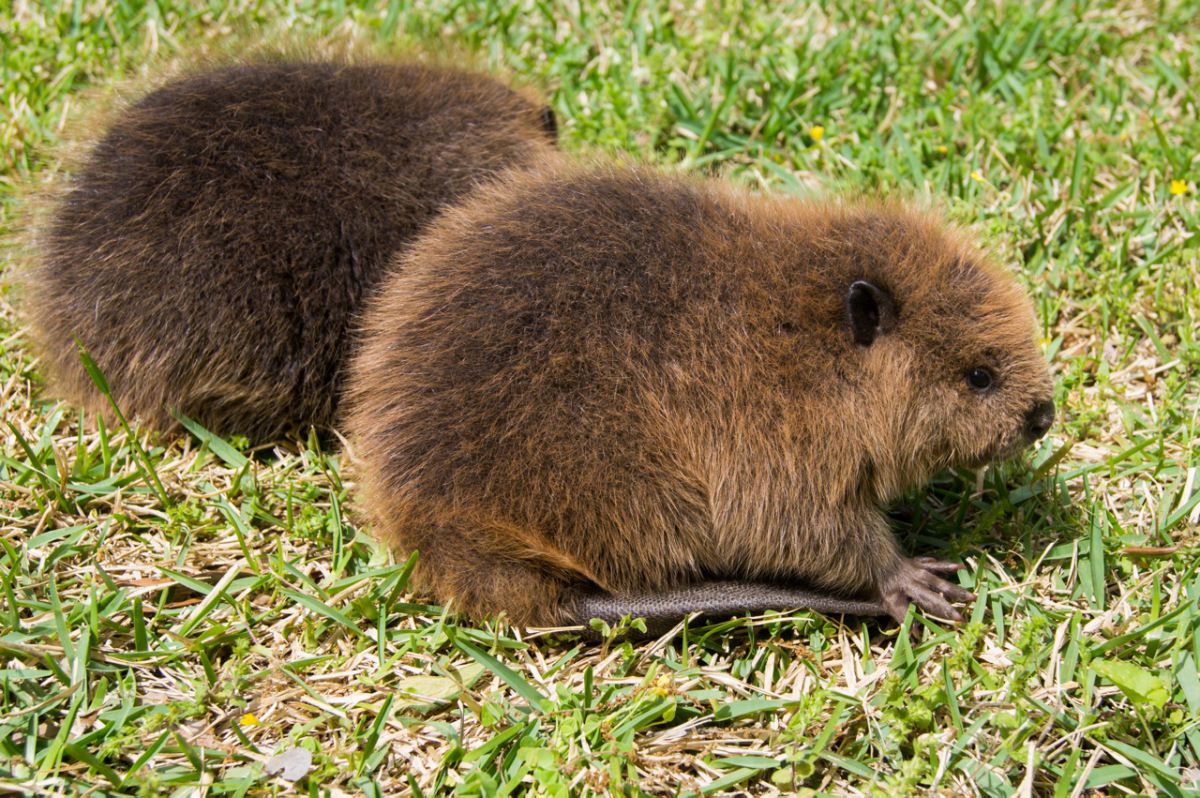 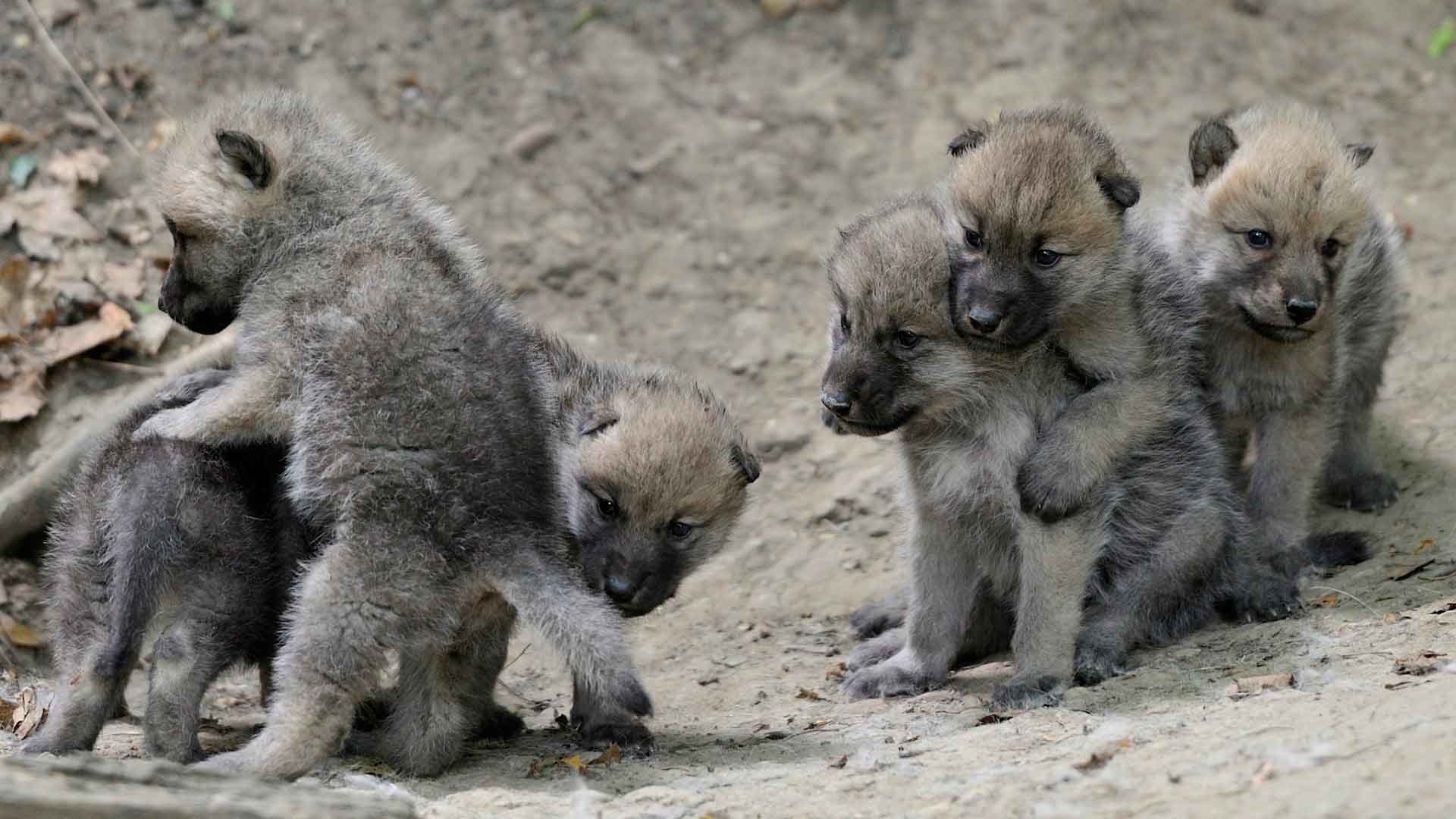 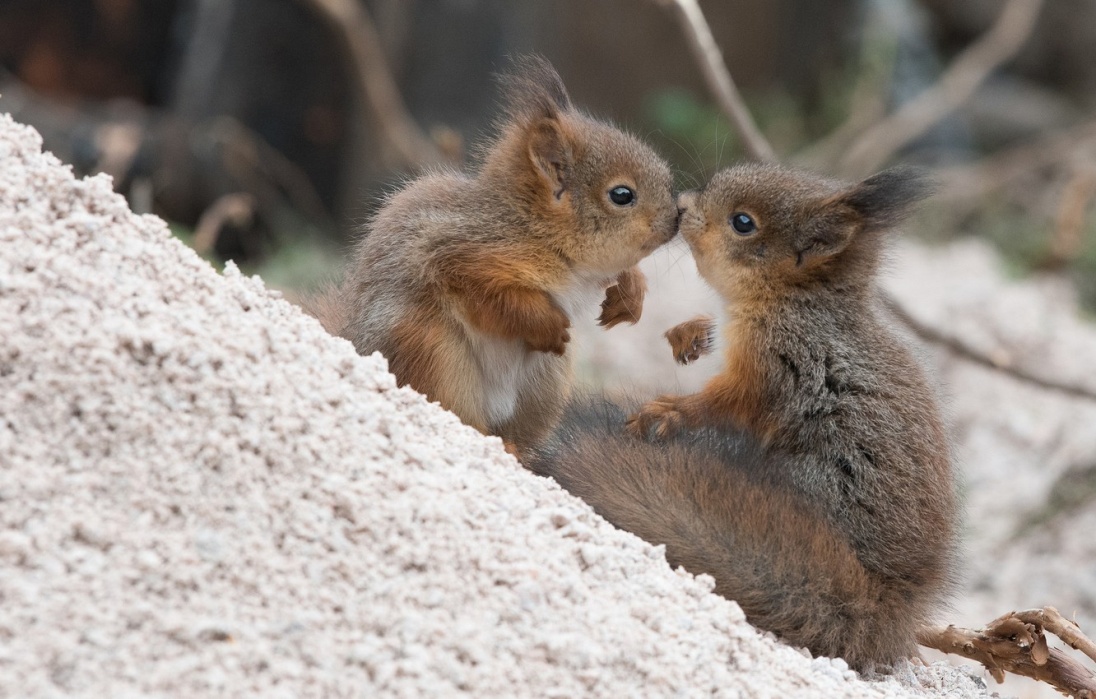 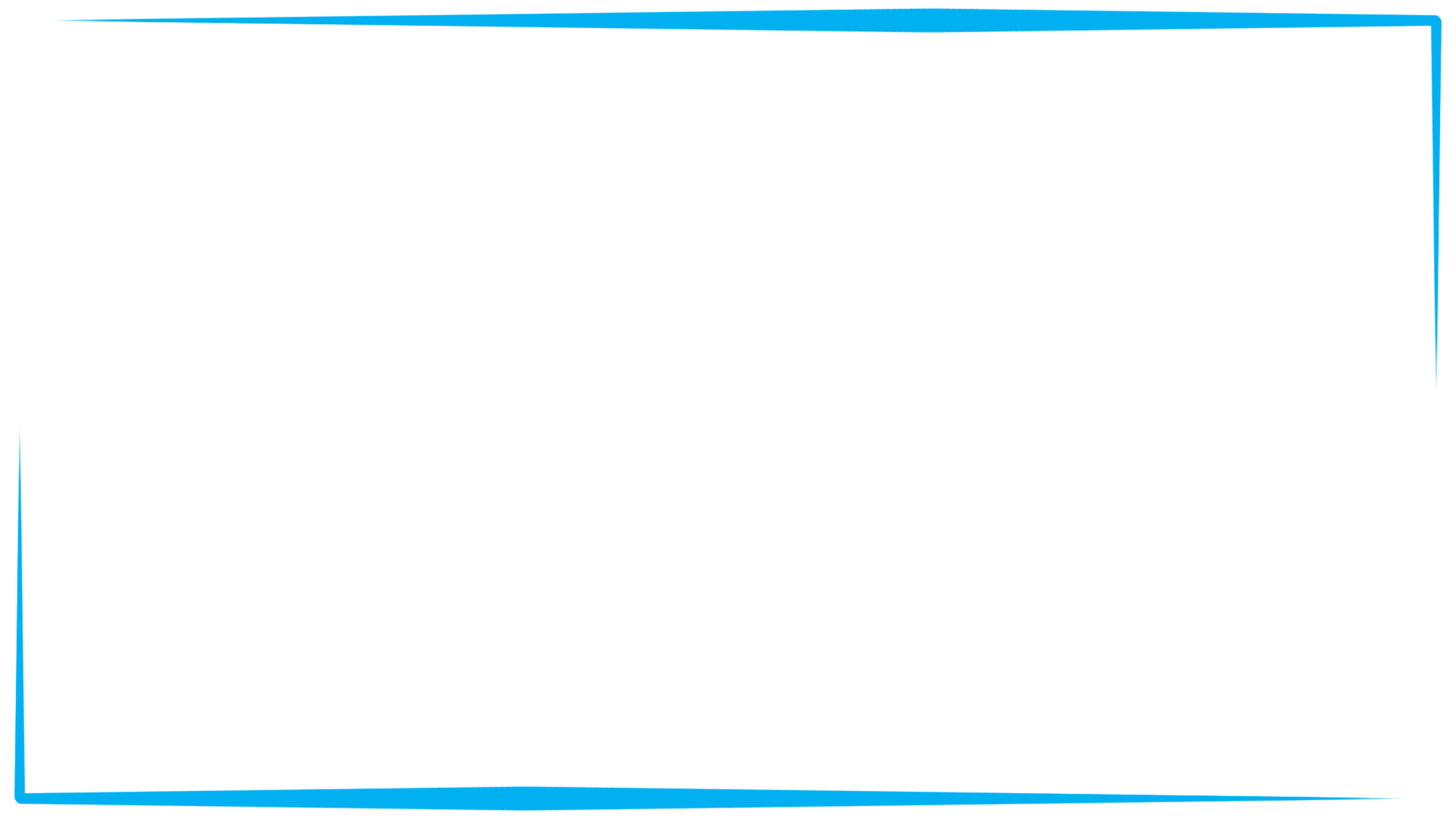 Спасибо за внимание.